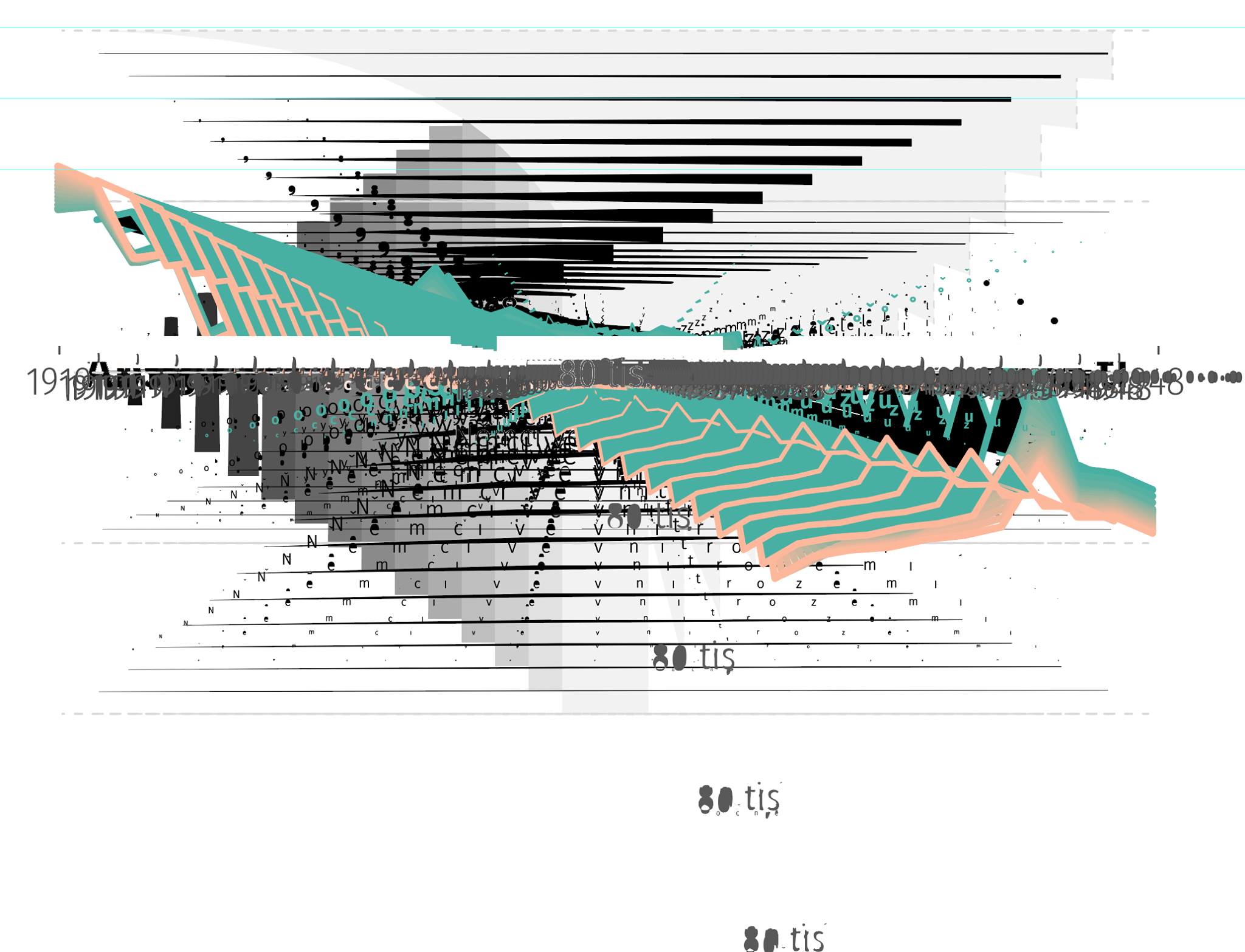 ZDROJE DAT
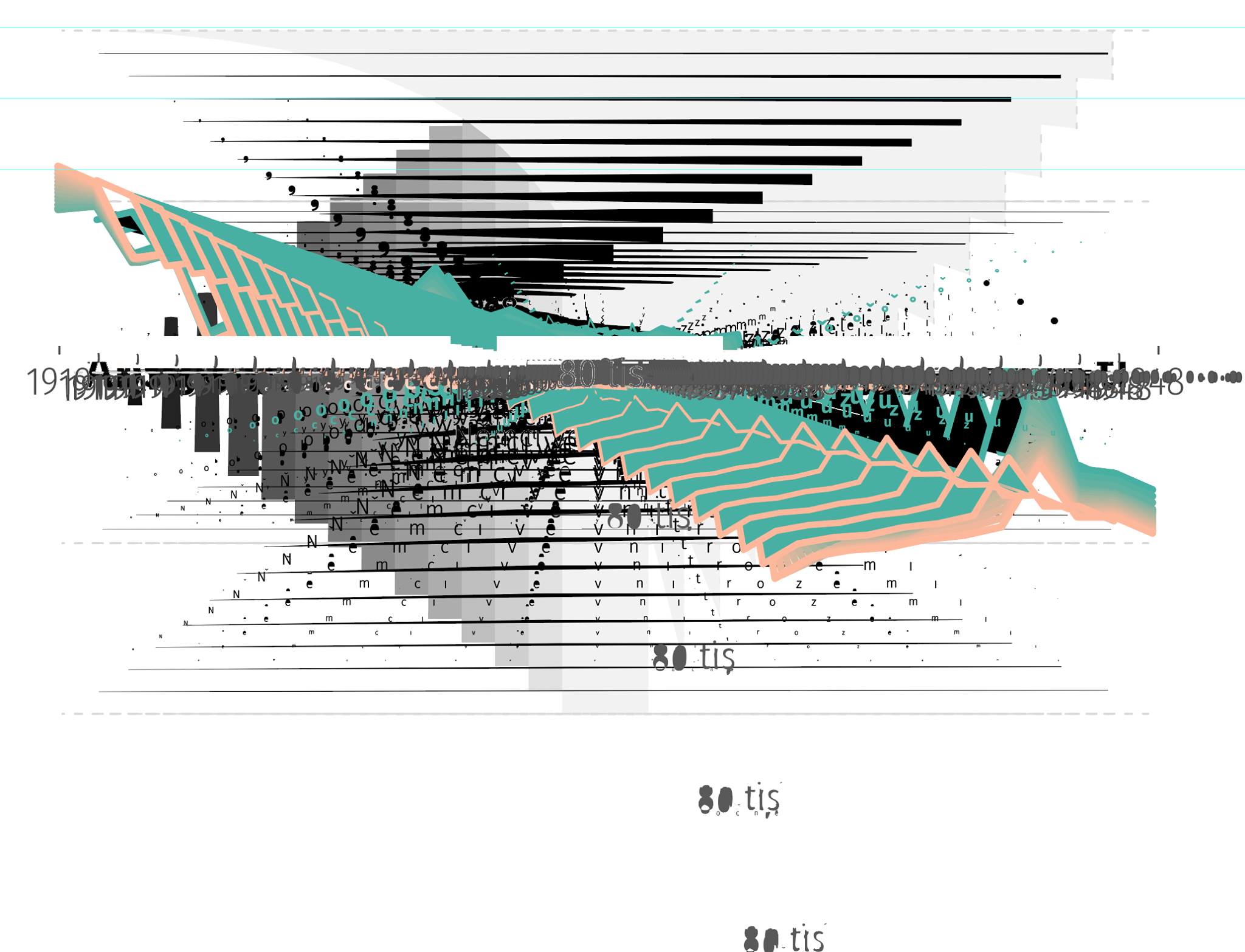 MÁŠ NA MÍŇ!
[Speaker Notes: https://www.irozhlas.cz/zpravy-domov/uhli-transformace-moravskoslezsky-ustecky-karlovarsky-fond-spravedlive_2110040705_jab 
https://www.facebook.com/photo.php?fbid=10225105808567531&set=p.10225105808567531&type=3 

https://www.investigace.cz/pandora-papers-v-hlavni-roli-andrej-babis/ 
https://www.investigace.cz/pandora-papers-casto-kladene-dotazy/ 
https://www.investigace.cz/pandora-papers-andrej-babis-podnikani/ 
https://www.investigace.cz/grupo-america-2-den-s-narkobaronem-za-mrizemi/]
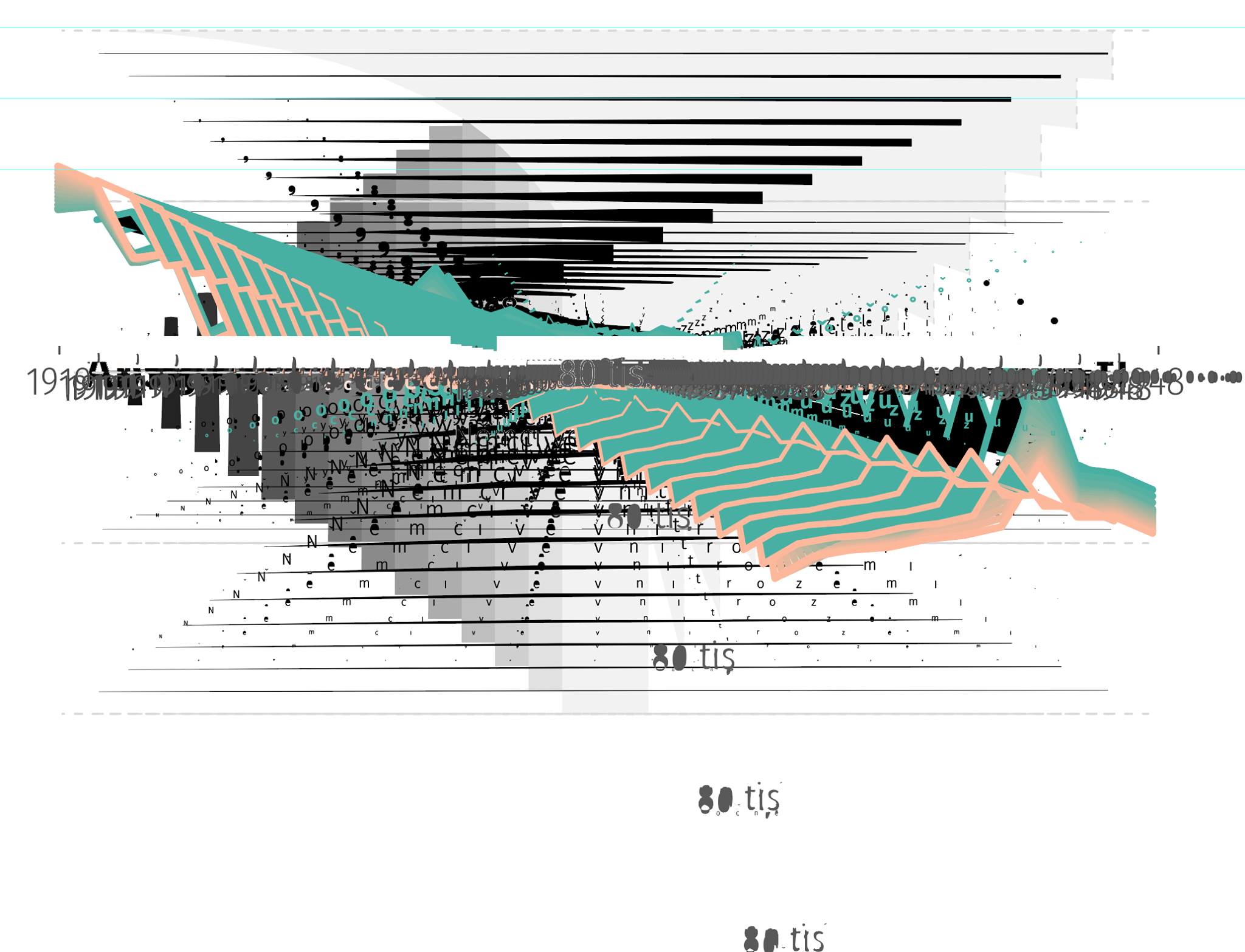 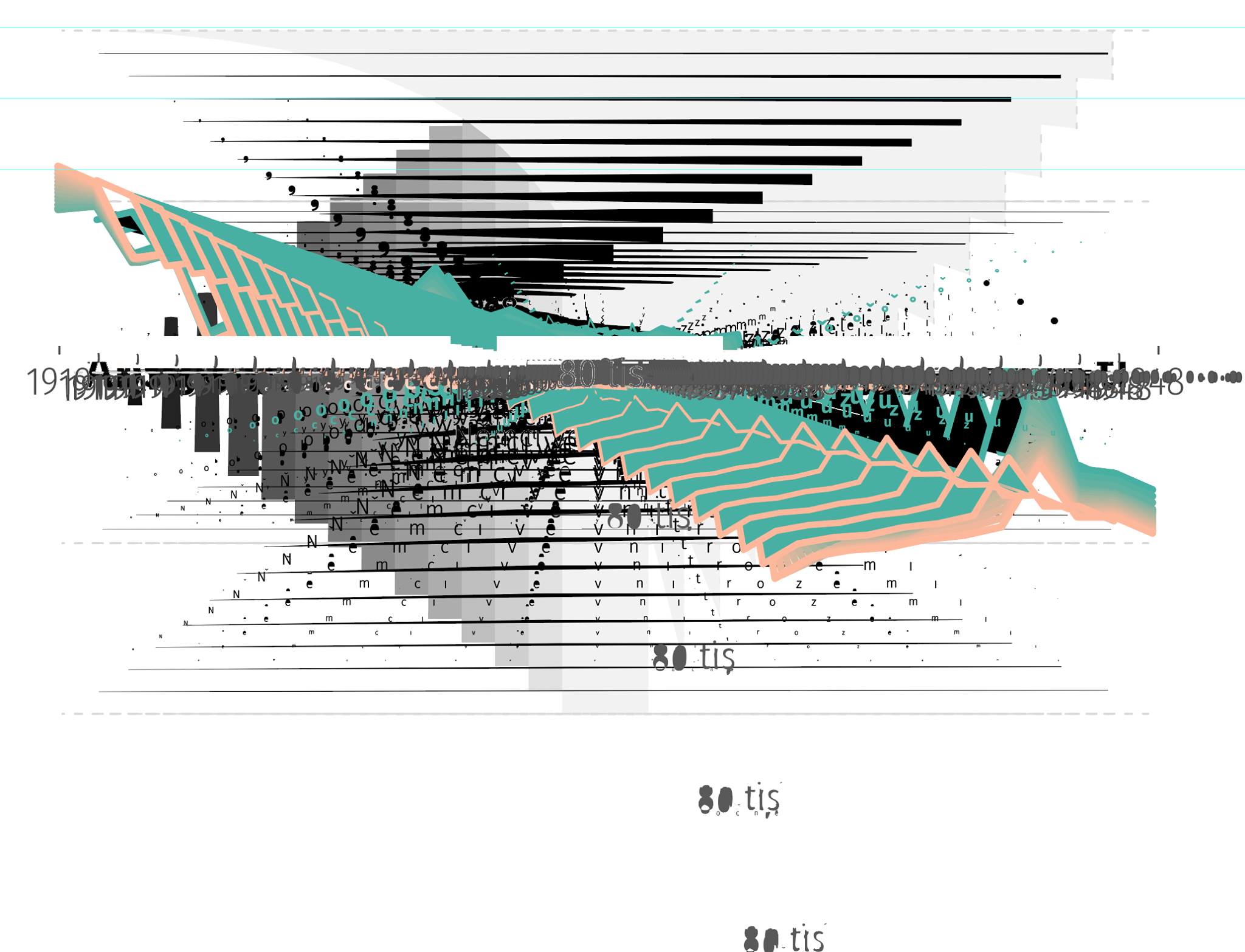 VEŘEJNĚ DOSTUPNÁ DATA
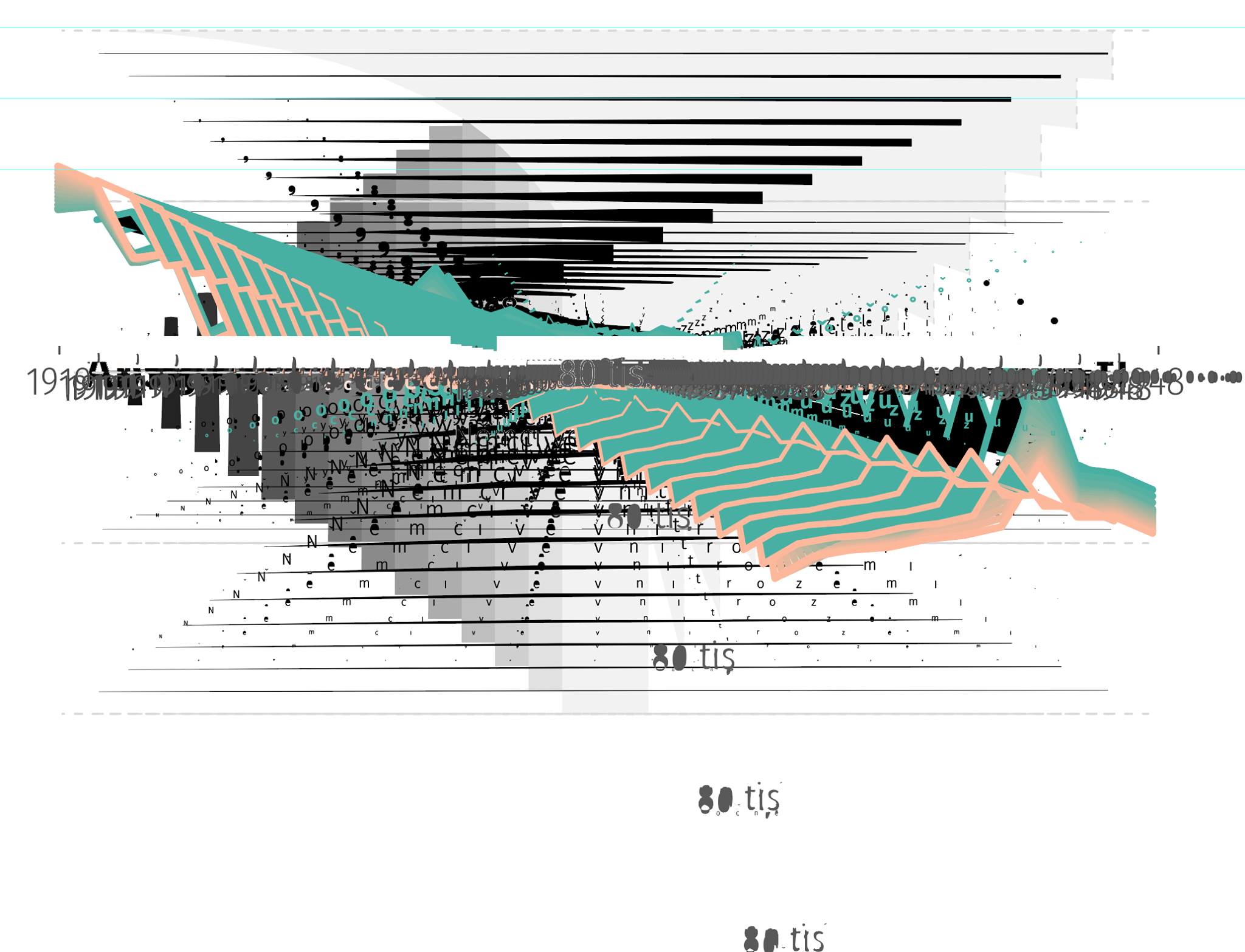 VEŘEJNĚ DOSTUPNÁ DATA
na všechno je úřad, najděte ho
[Speaker Notes: https://www.statnisprava.cz/rstsp/ciselniky.nsf/druhy_uradu]
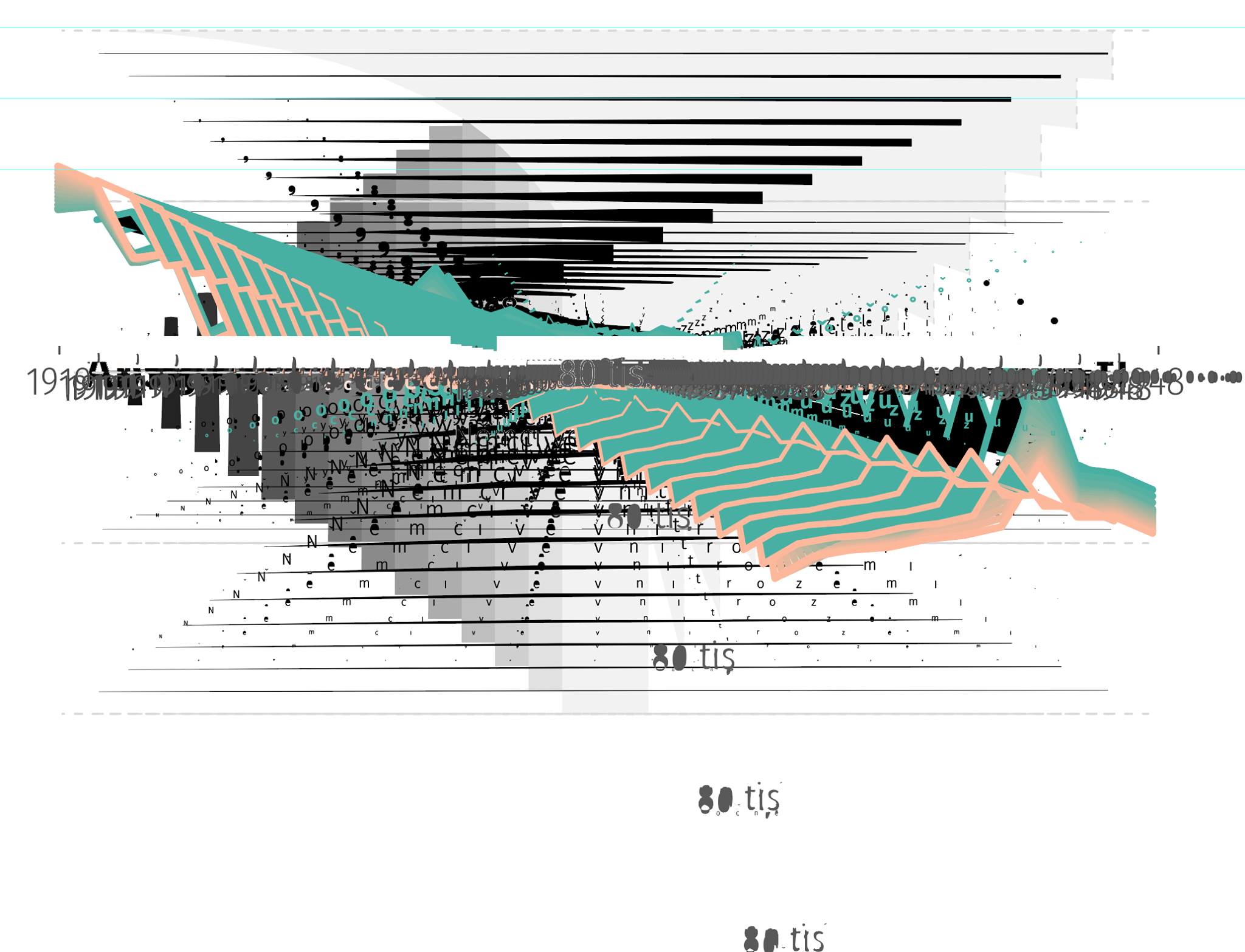 VEŘEJNĚ DOSTUPNÁ DATA
na všechno je úřad, najděte ho
UTFG
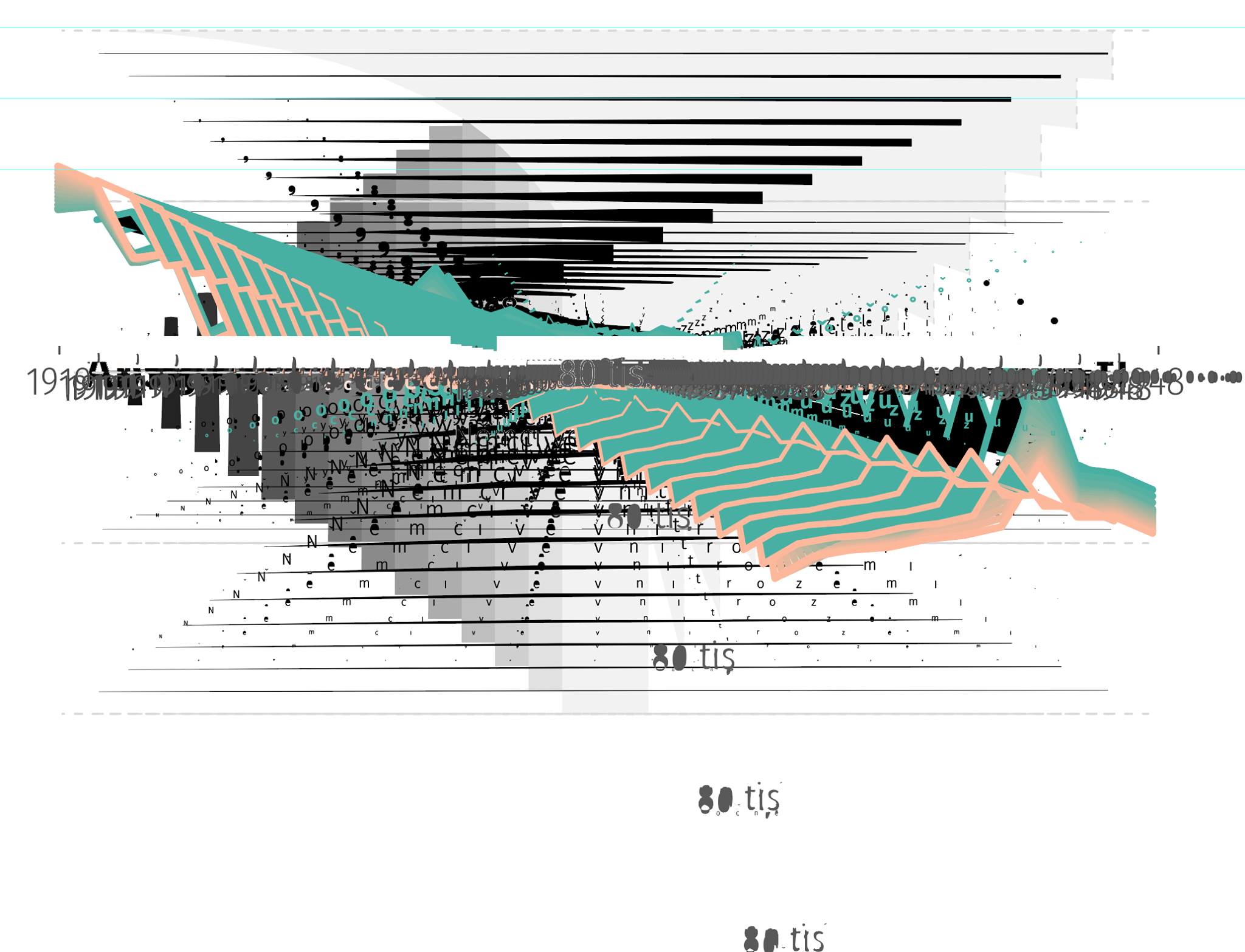 VEŘEJNĚ DOSTUPNÁ DATA
na všechno je úřad, najděte ho
UTFG
.
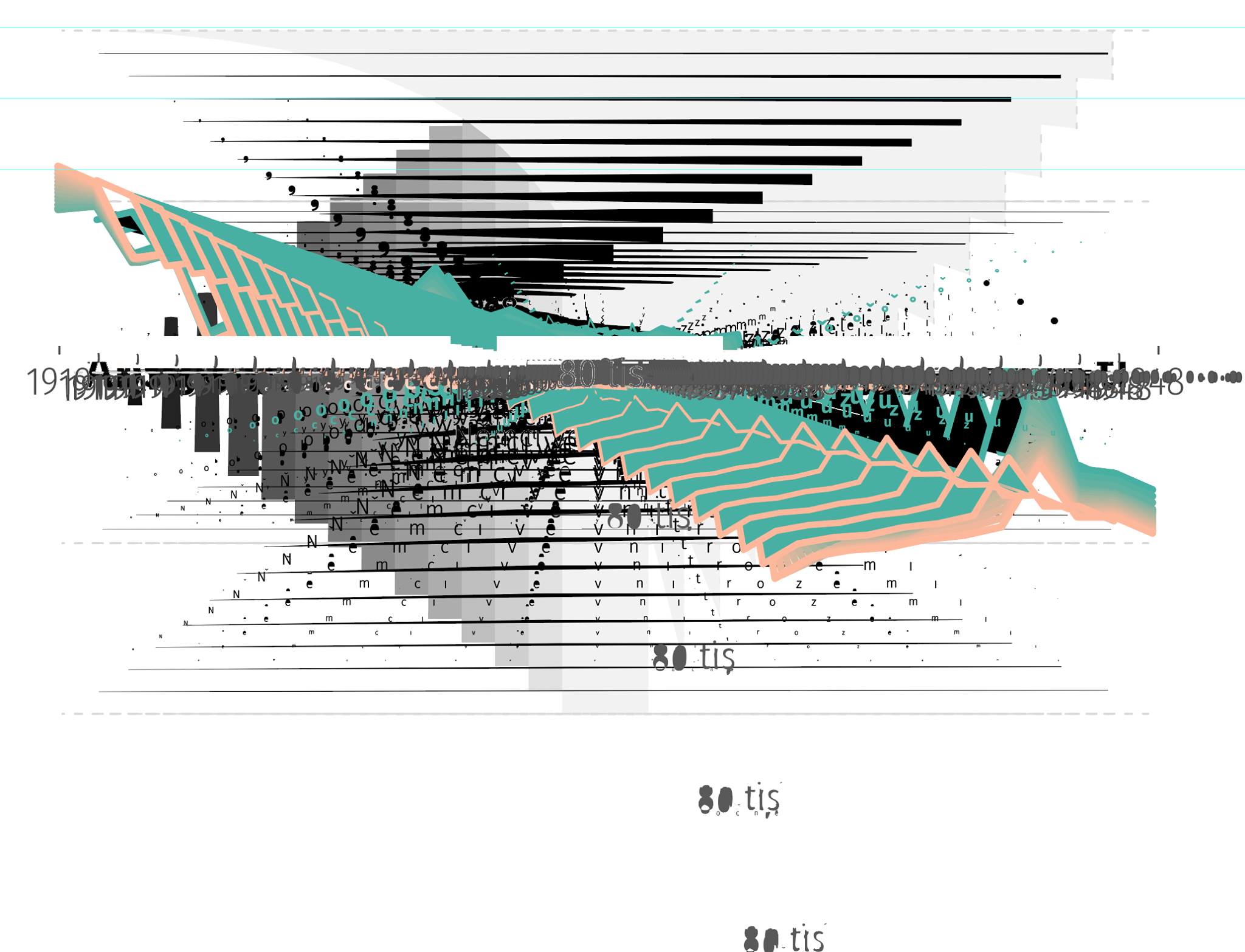 VEŘEJNĚ DOSTUPNÁ DATA
na všechno je úřad, najděte ho
\F
UTFG
.
(seznam otevřených datasetů)
[Speaker Notes: https://data.gov.cz/
ÚKOL!]
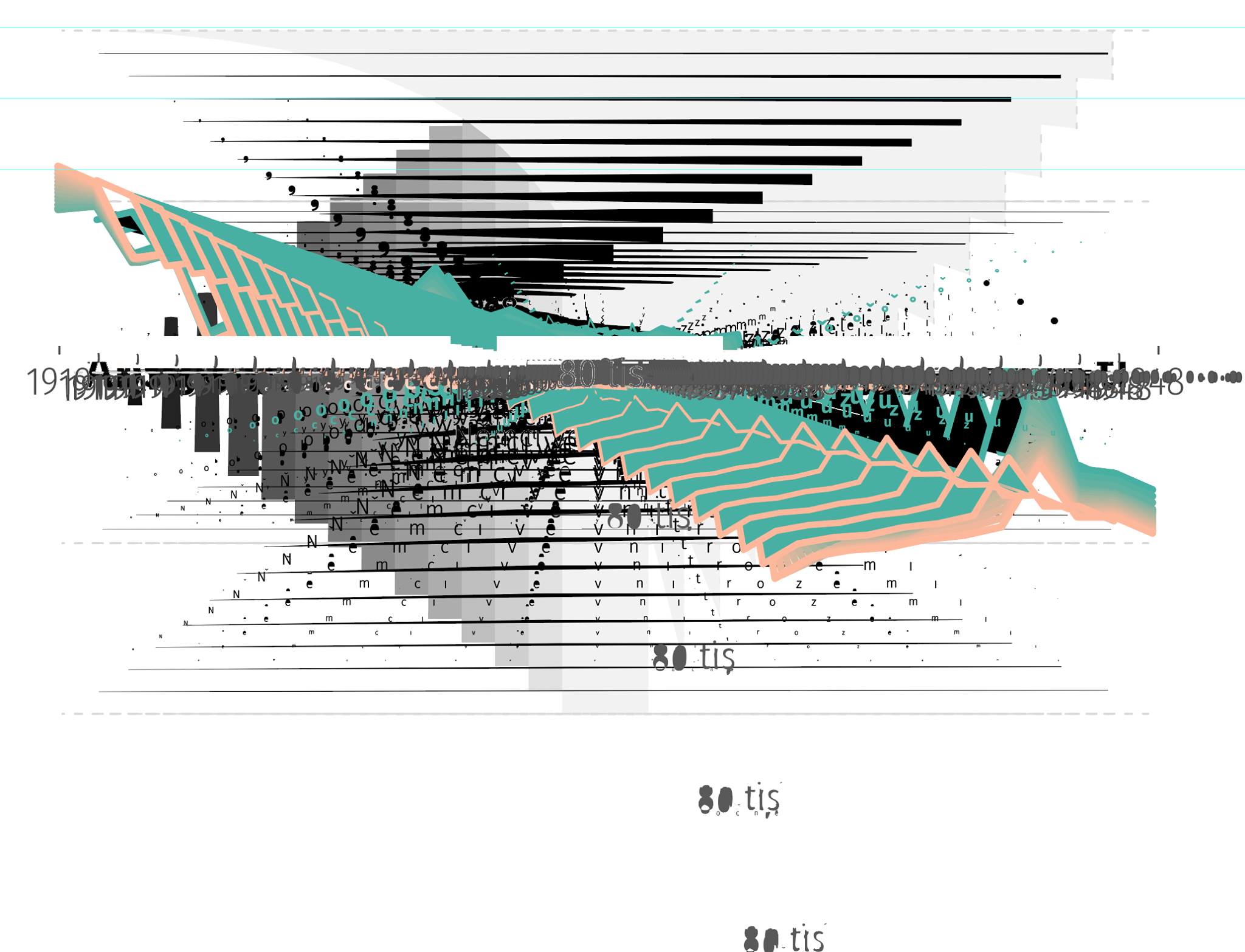 POZN. POD ČAROU: FORMÁTY
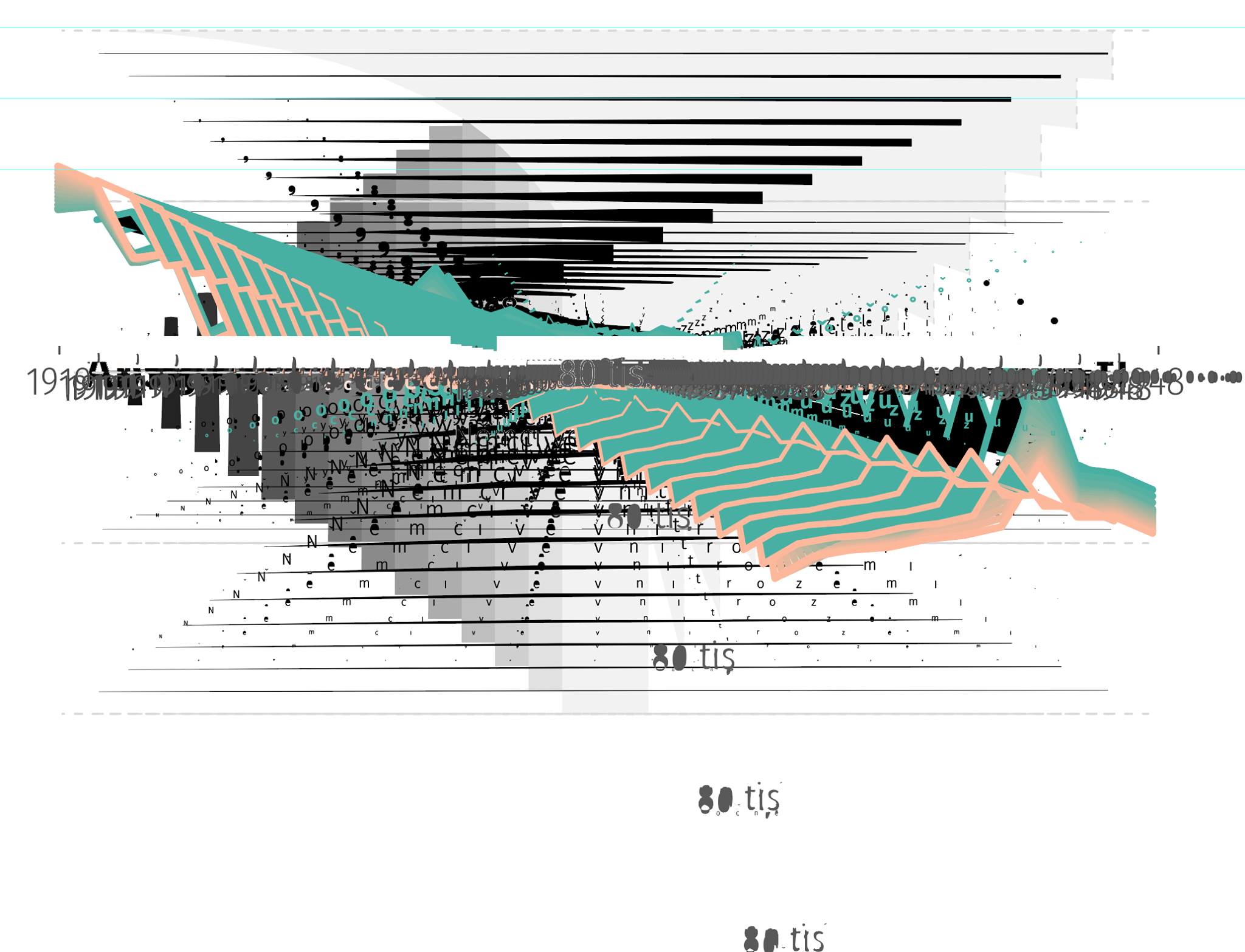 POZN. POD ČAROU: FORMÁTY
CSV × XLS(X) × PDF
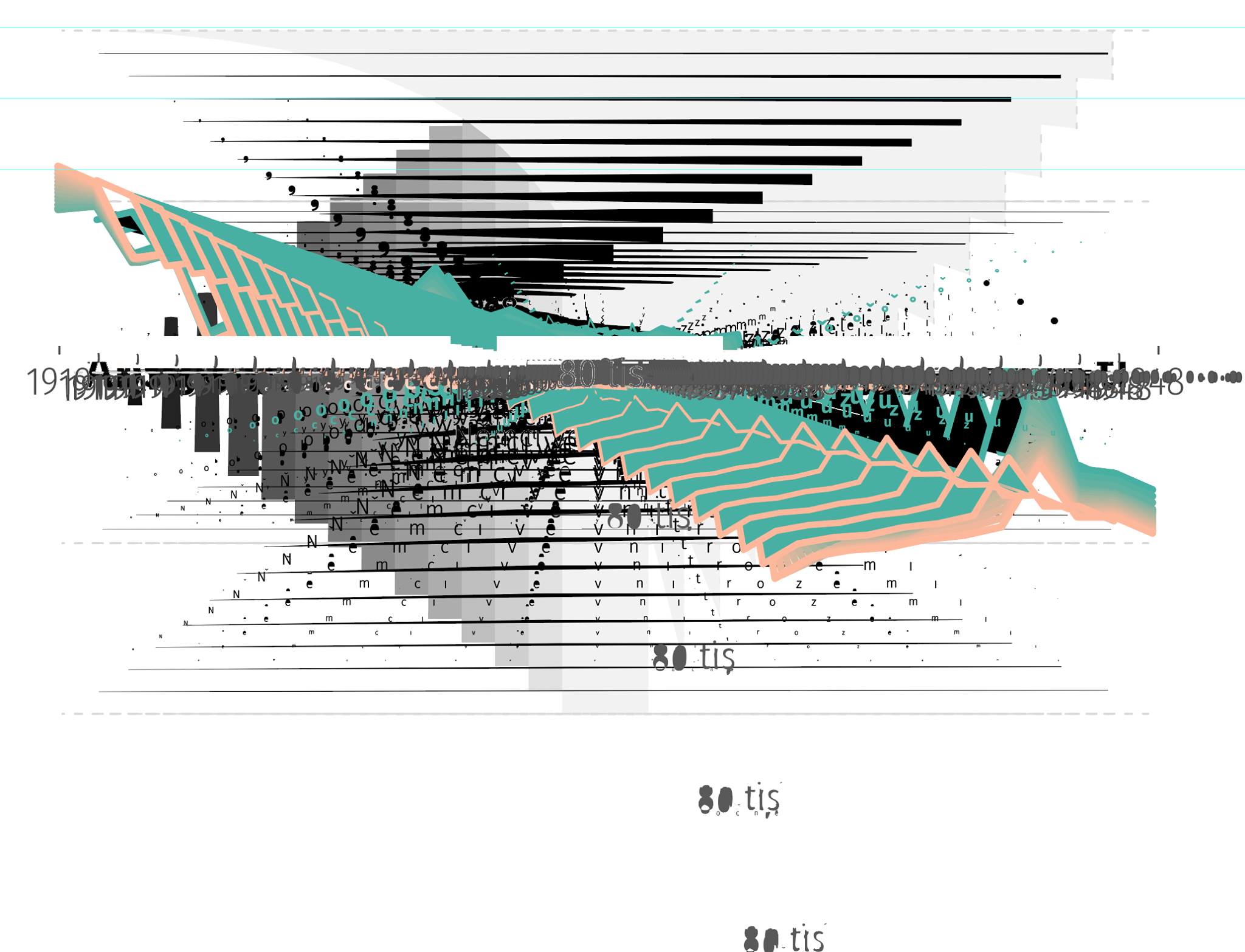 POZN. POD ČAROU: FORMÁTY
CSV × XLS(X) × PDF
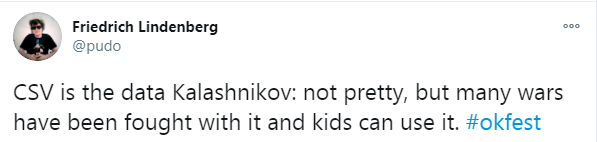 [Speaker Notes: https://csvconf.com/]
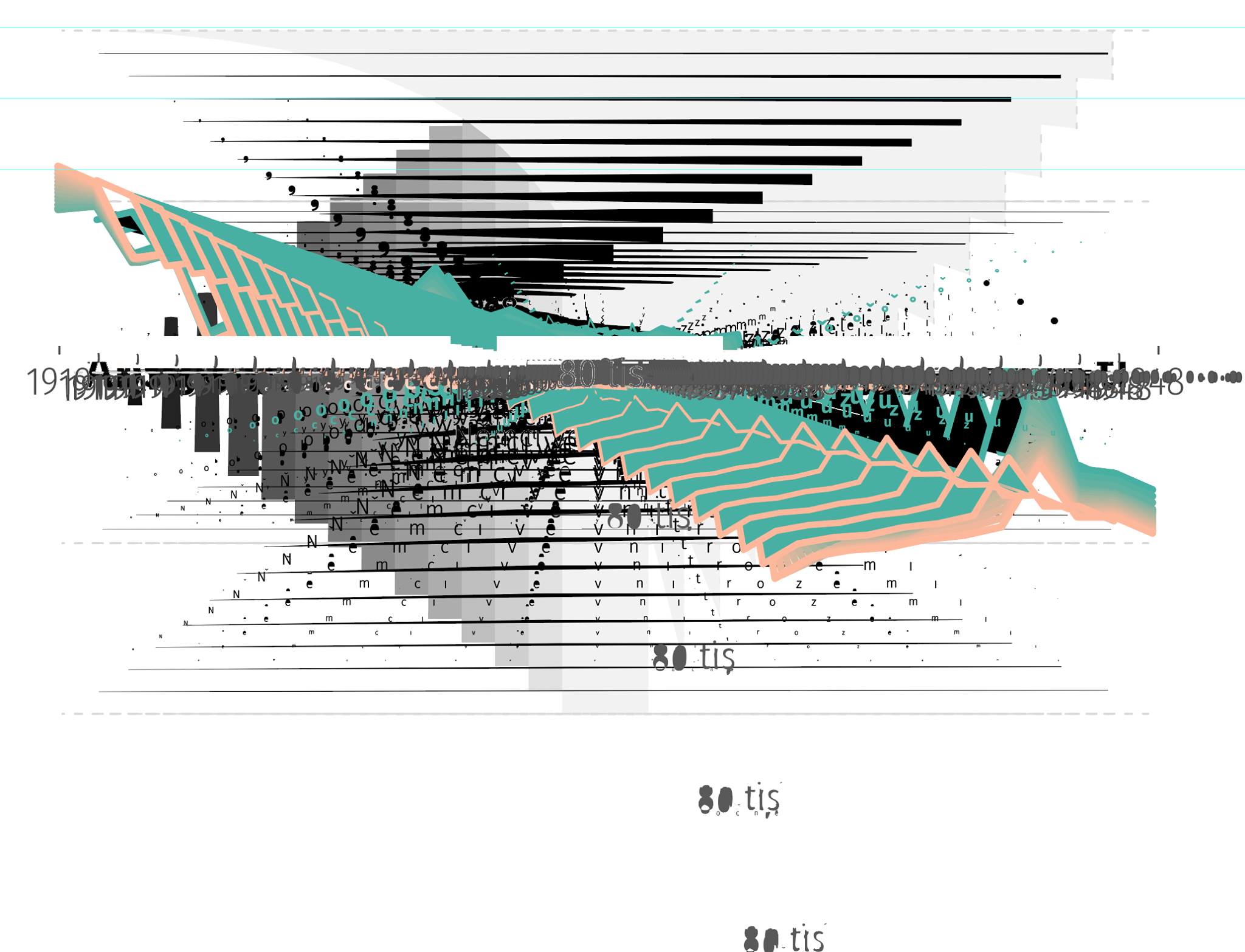 REGISTRY
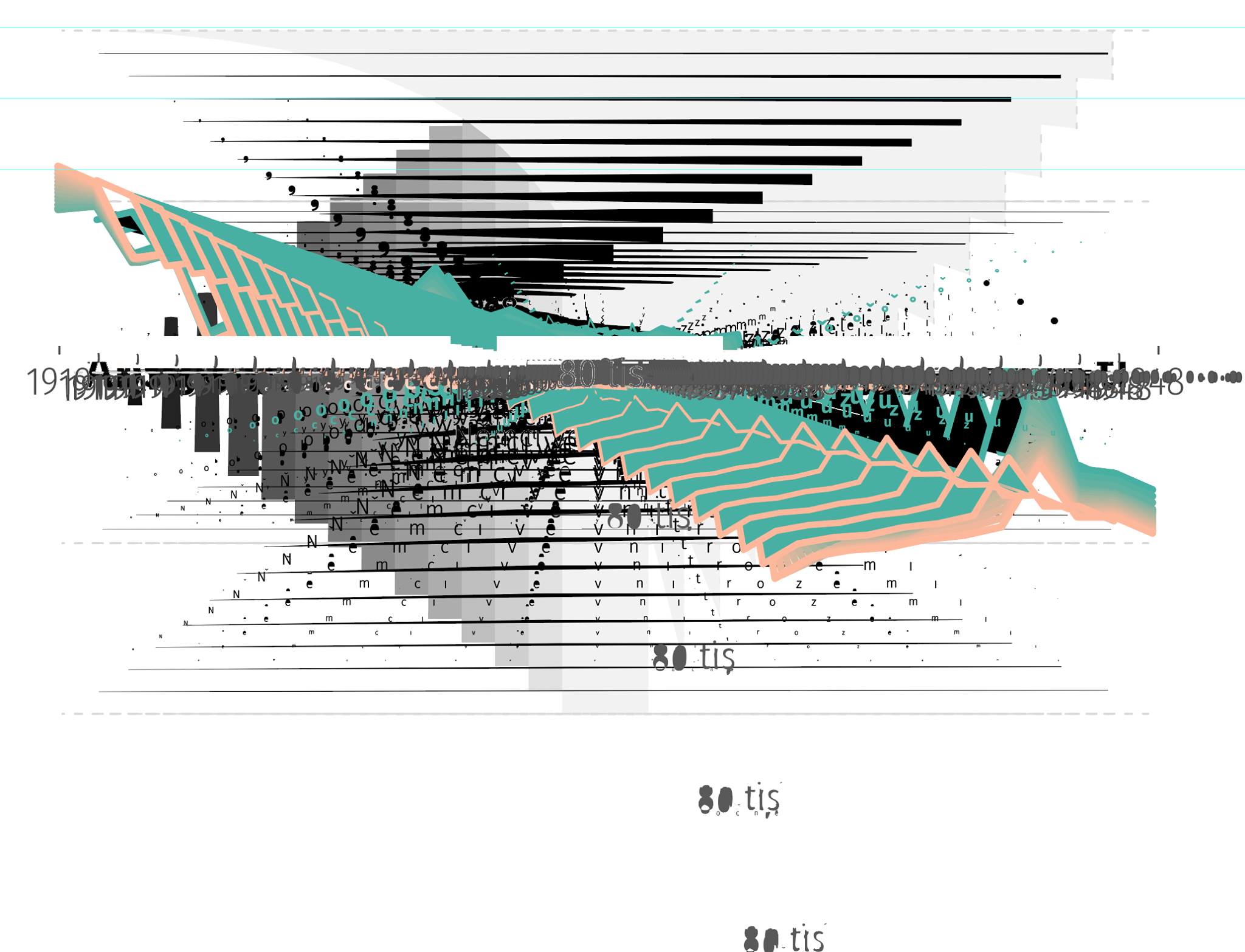 REGISTRY
ARES, justice.cz, VOR
[Speaker Notes: firma SynBiol]
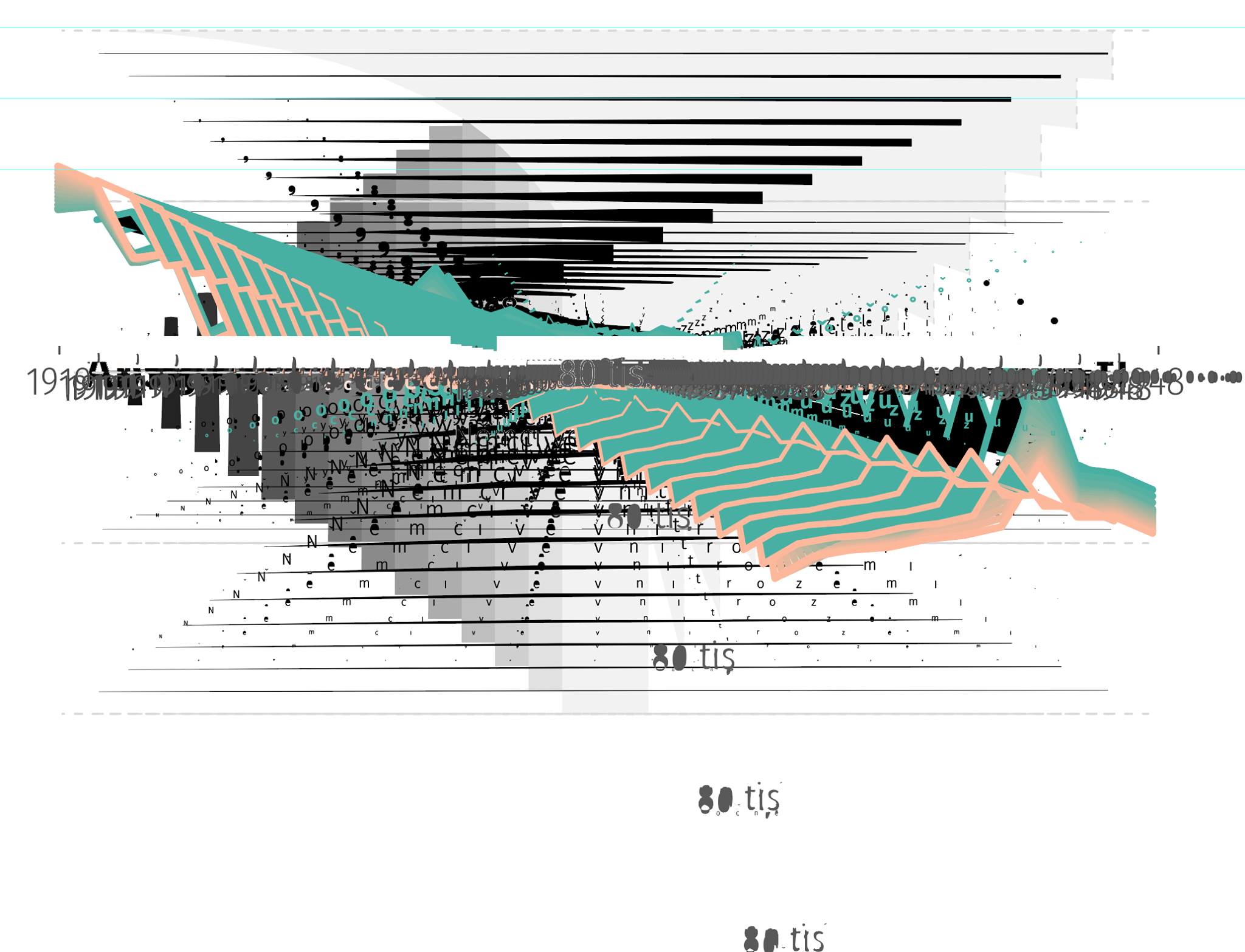 REGISTRY
ARES, justice.cz, VOR
katastr nemovitostí
[Speaker Notes: http://www.osbrneni.cz/jizni-centrum/komu-patri-jizni-centrum (https://www.onemanbrnoblog.cz/kdo-vlastni-pozemky-pod-nadrazim) 
https://www.ikatastr.cz/ + https://nahlizenidokn.cuzk.cz/]
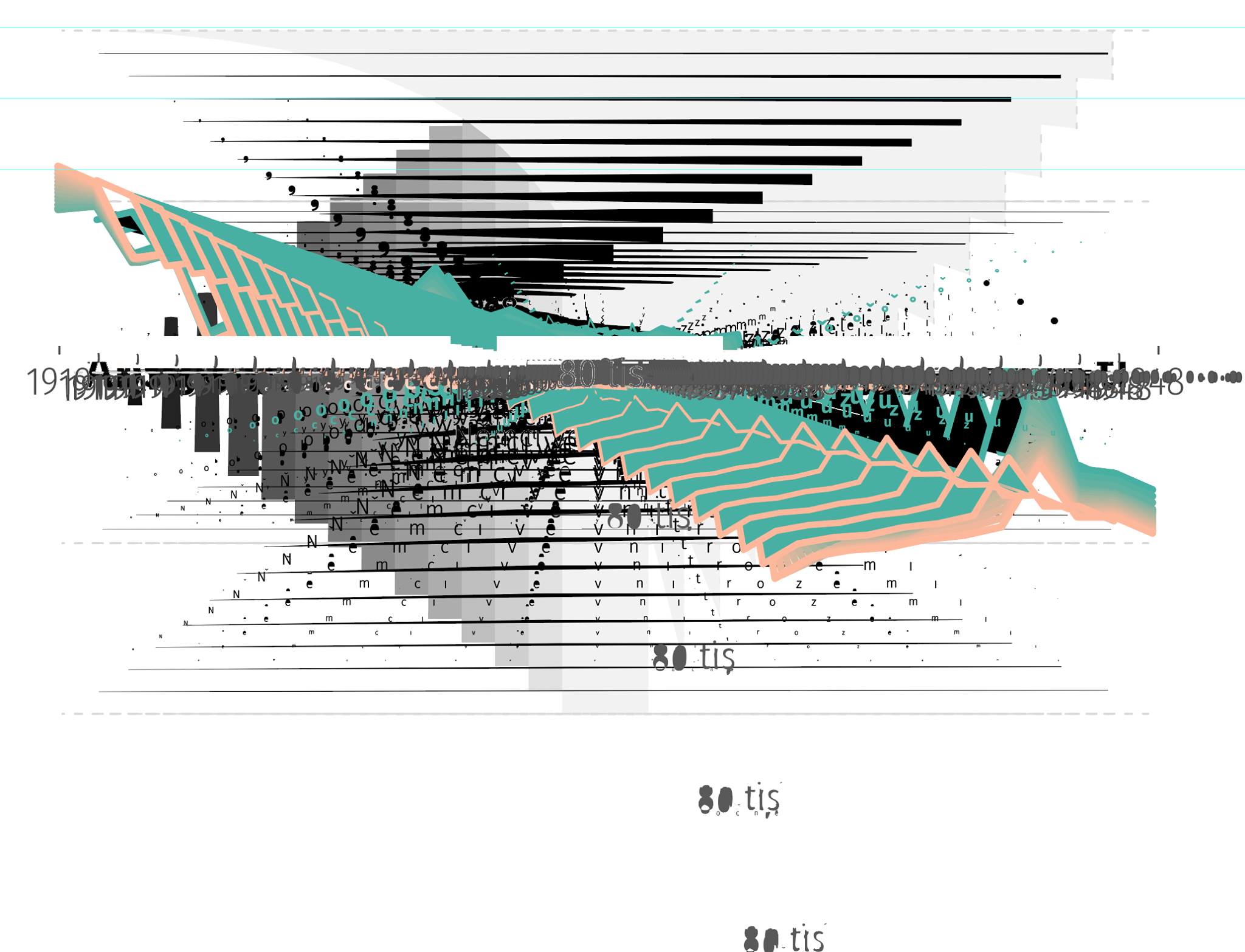 REGISTRY
ARES, justice.cz, VOR
katastr nemovitostí
hlídač státu
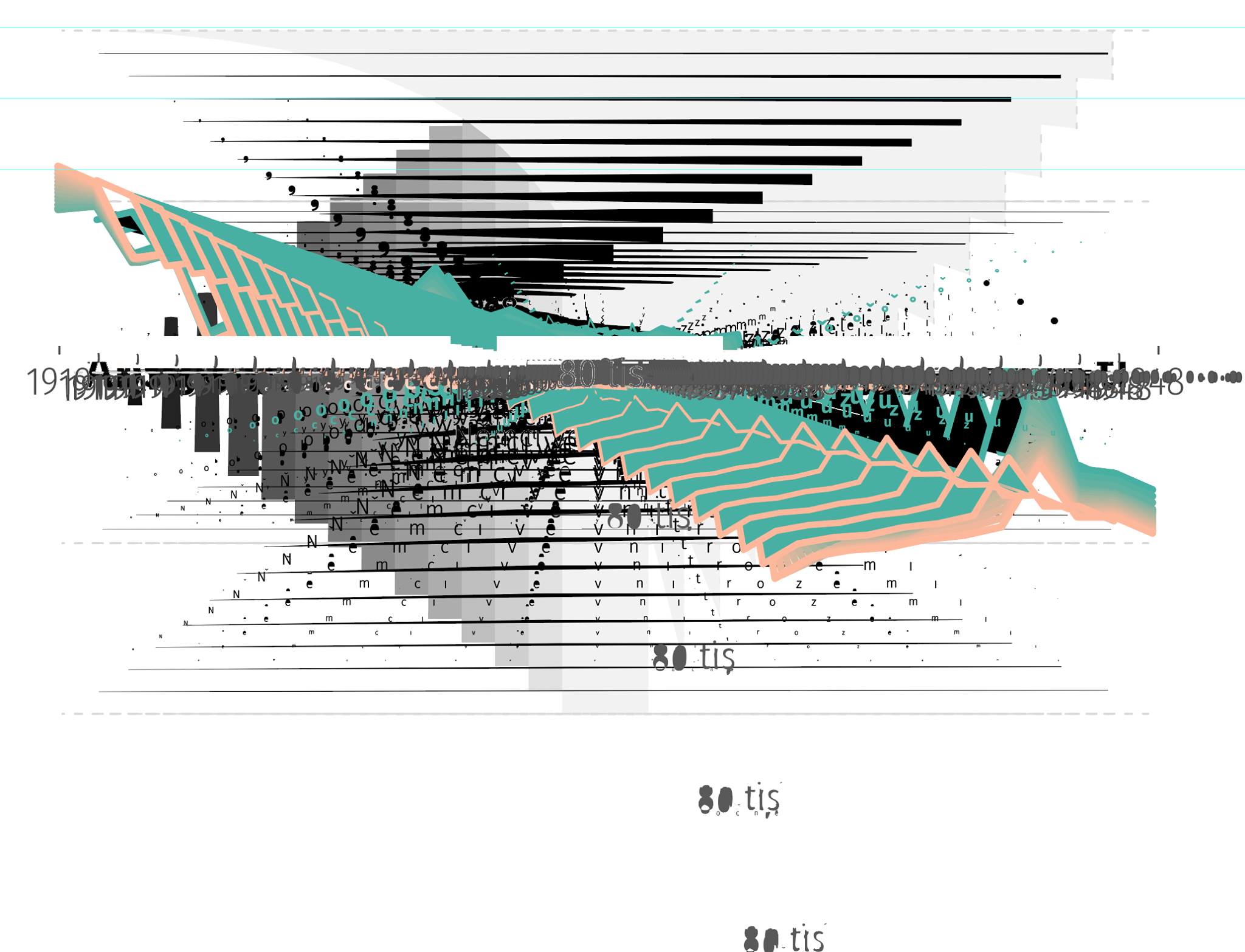 REGISTRY
ARES, justice.cz, VOR
katastr nemovitostí
hlídač státu
na vše je registr, občas i otevřený
[Speaker Notes: https://www.irozhlas.cz/zpravy-domov/agrofert-dotace-holding-zemedelstvi-puda_1711280600_jra 
ÚKOL!]
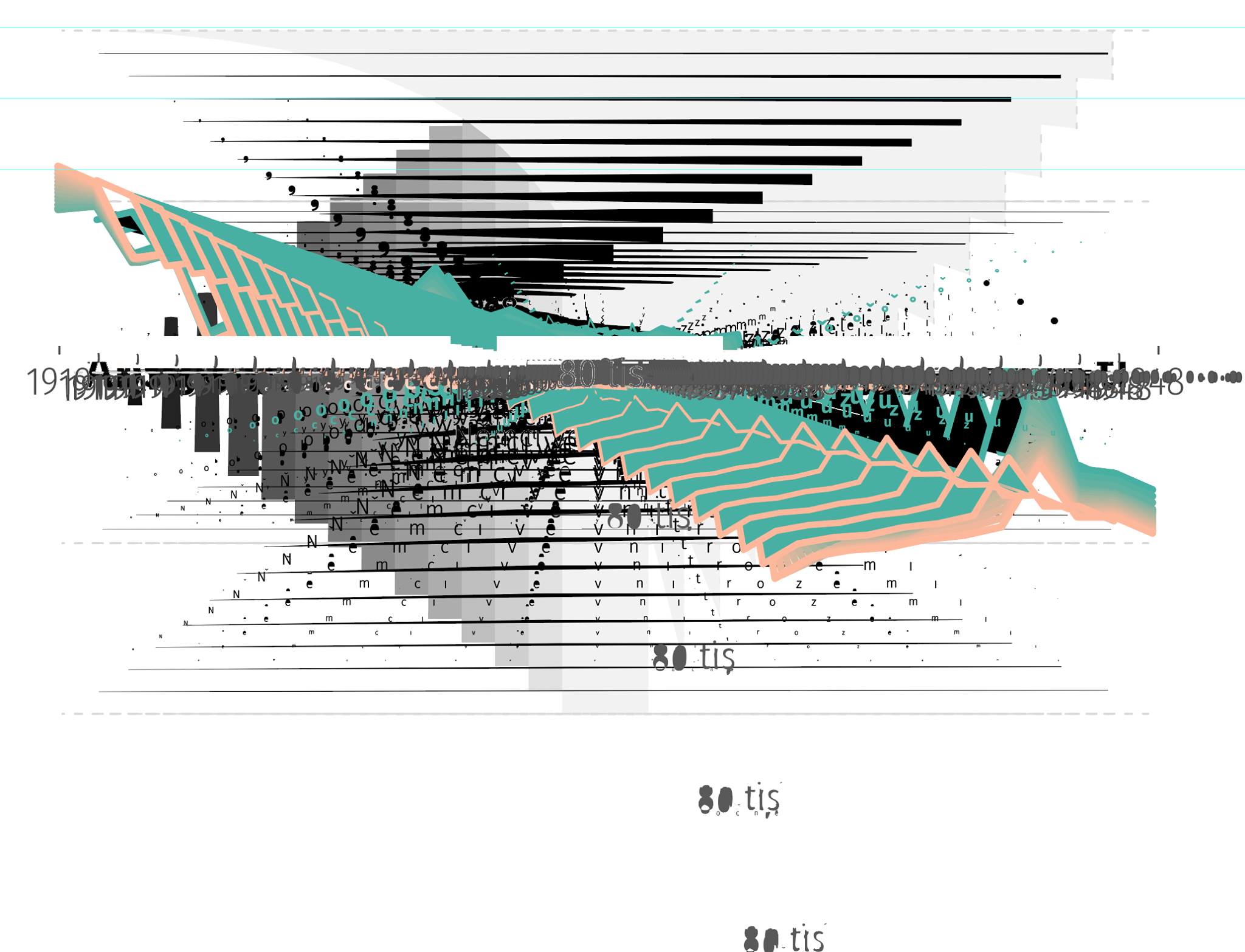 NEVEŘEJNÁ DATA
[Speaker Notes: https://www.otevrenaspolecnost.cz/pravo-na-informace/zadam-o-informace]
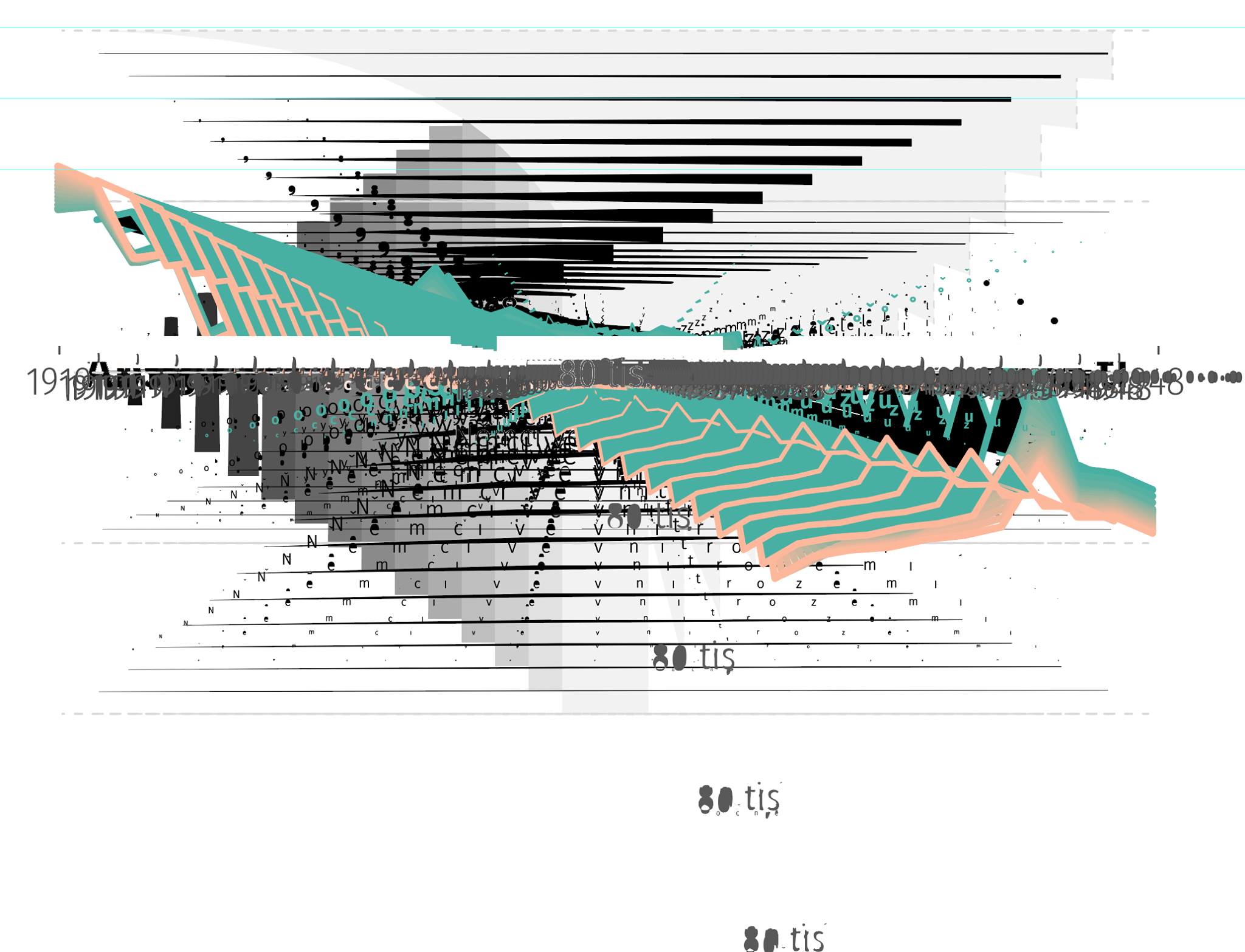 NEVEŘEJNÁ DATA
UTF 106
[Speaker Notes: https://www.otevrenaspolecnost.cz/pravo-na-informace/zadam-o-informace (vzory!)

https://www.irozhlas.cz/zpravy-domov/ceske-drahy-pravo-ina-informace-cez_1904120907_cib 
https://www.facebook.com/hollan.matej/posts/3482289380738
https://www.irozhlas.cz/zpravy-domov/brno-prechody-doprava-zadost-informace_2010070658_jab 

https://www.irozhlas.cz/zpravy-domov/hrozi-cesku-polsky-scenar-a-pokuty-za-spinavy-vzduch-podivejte-se-na-mapu-kde-se_1802270600_jab
http://portal.chmi.cz/files/portal/docs/uoco/web_generator/actual_hour_data_CZ.html]
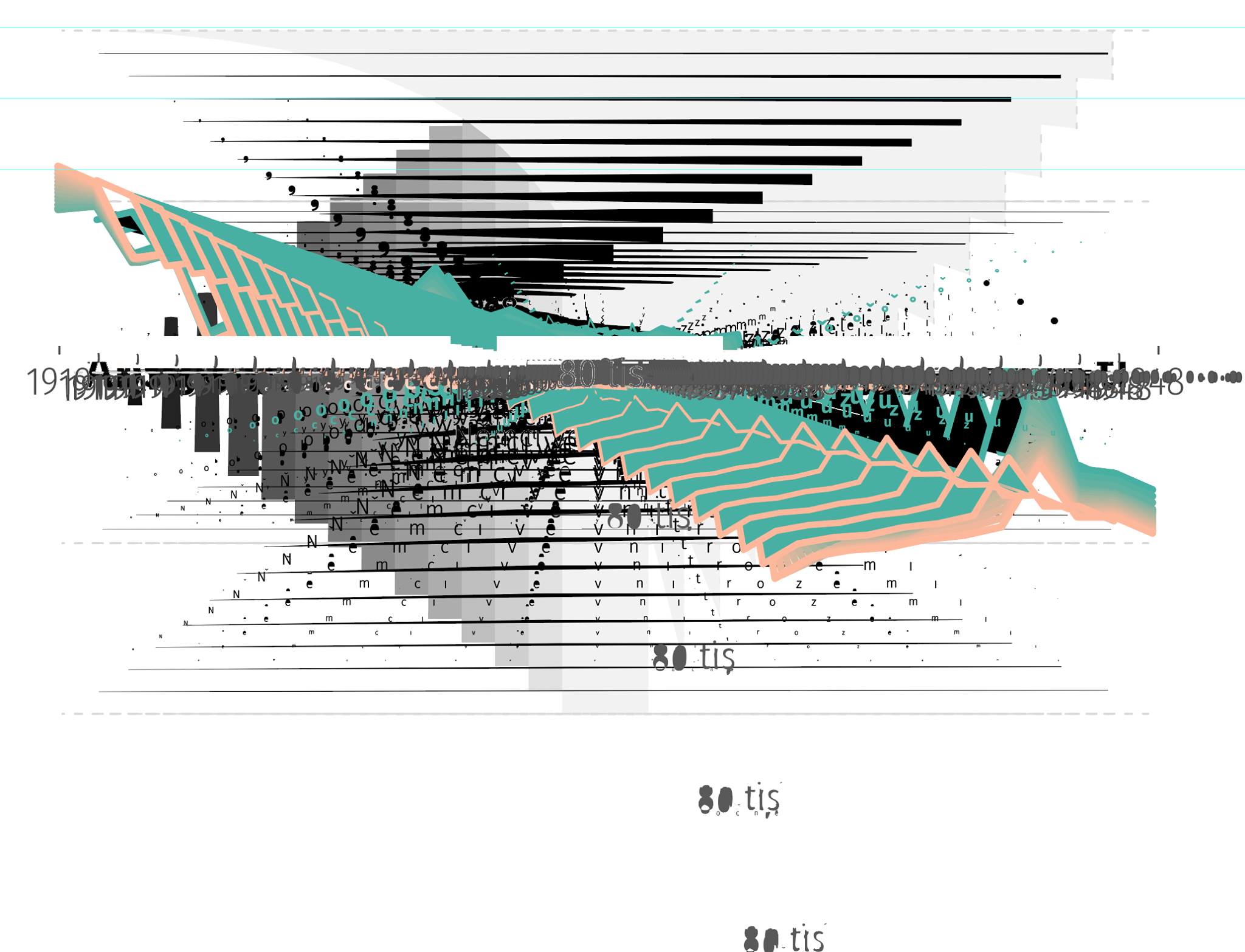 NEDATA
pardon, nestihl jsem, vrátíme se k tomu později
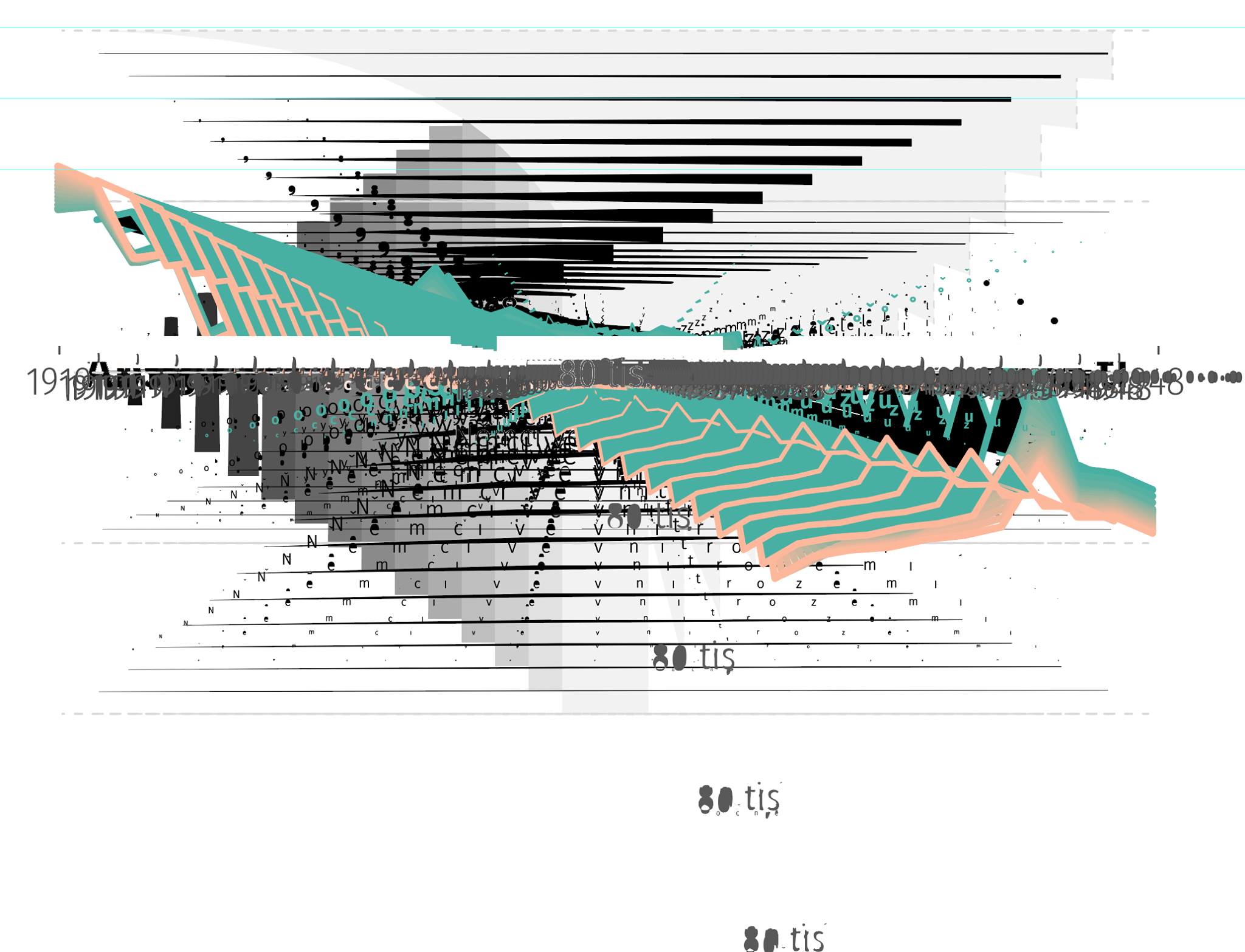 NEDATA
líná huba, informatikovo neštěstí
[Speaker Notes: ČSFD]
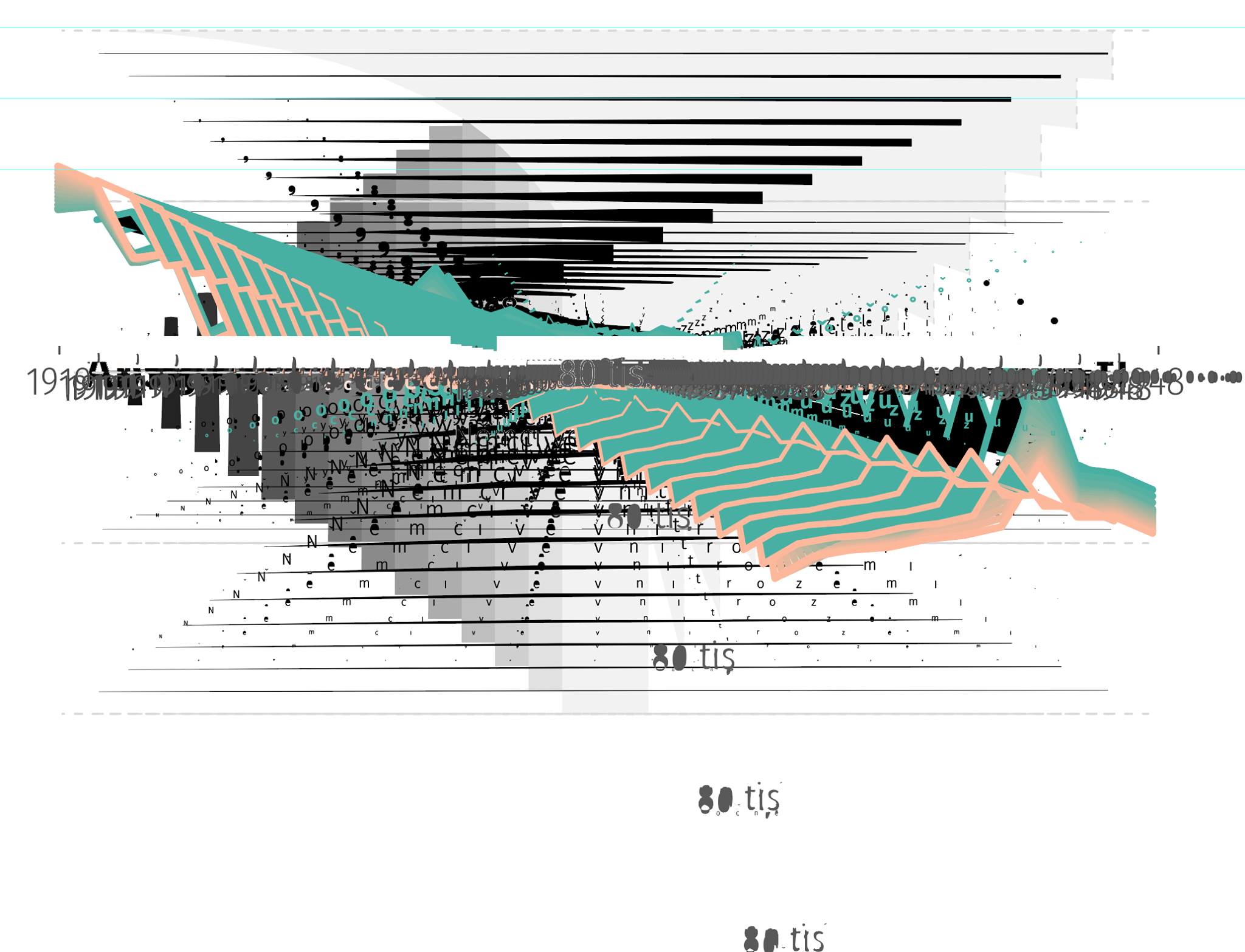 NEDATA
líná huba, informatikovo neštěstí
scrapování
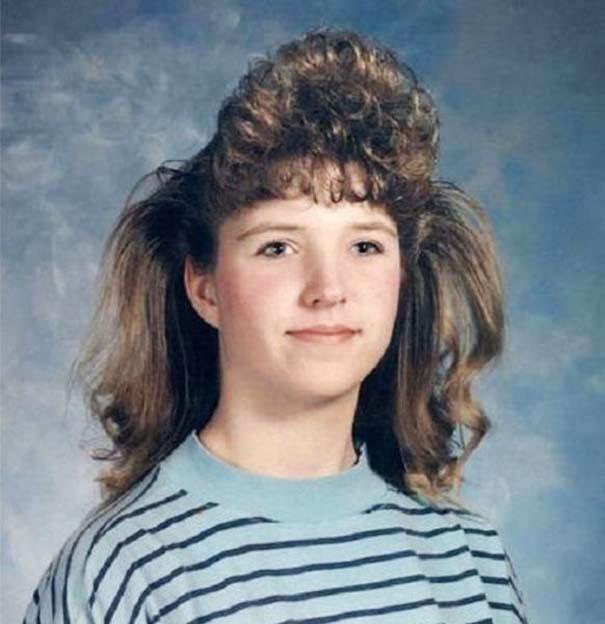 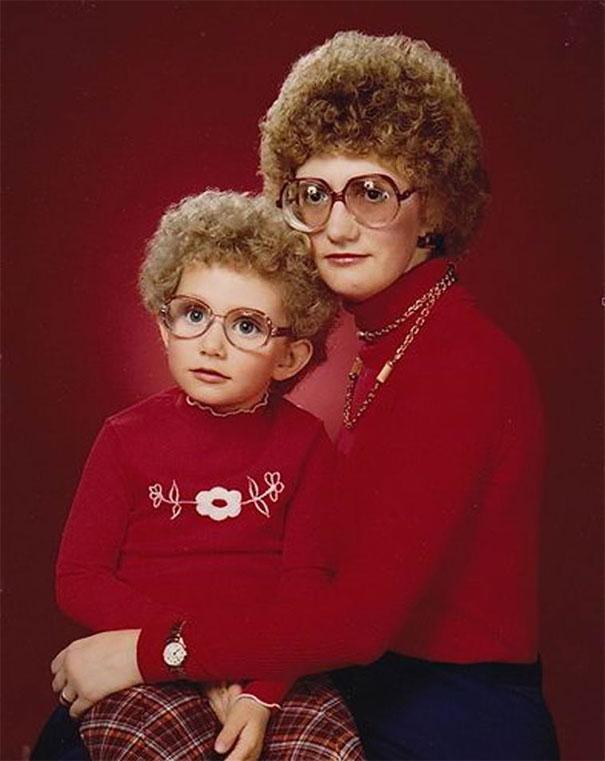 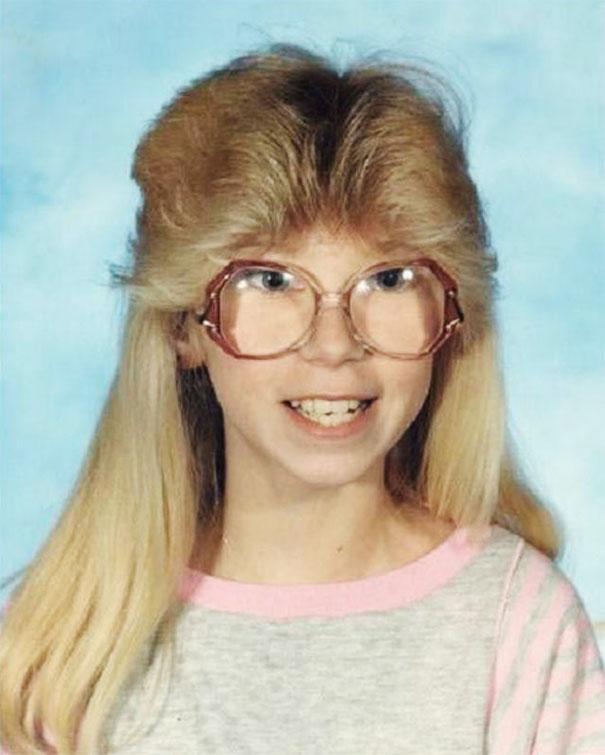 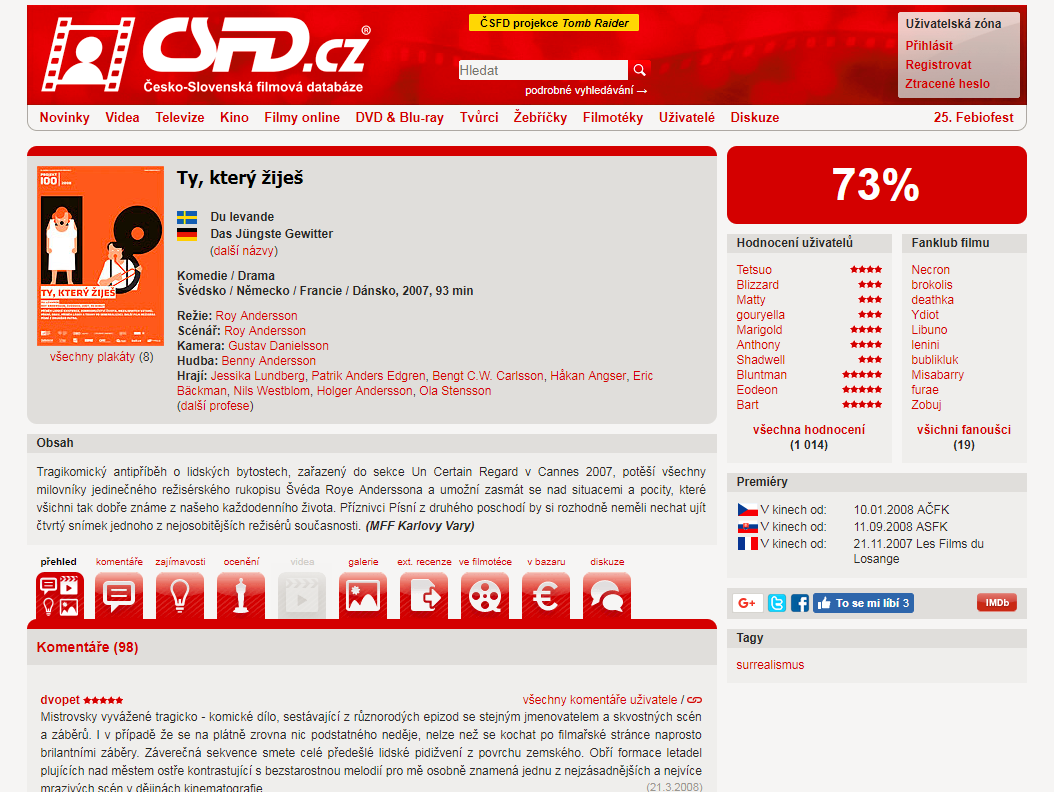 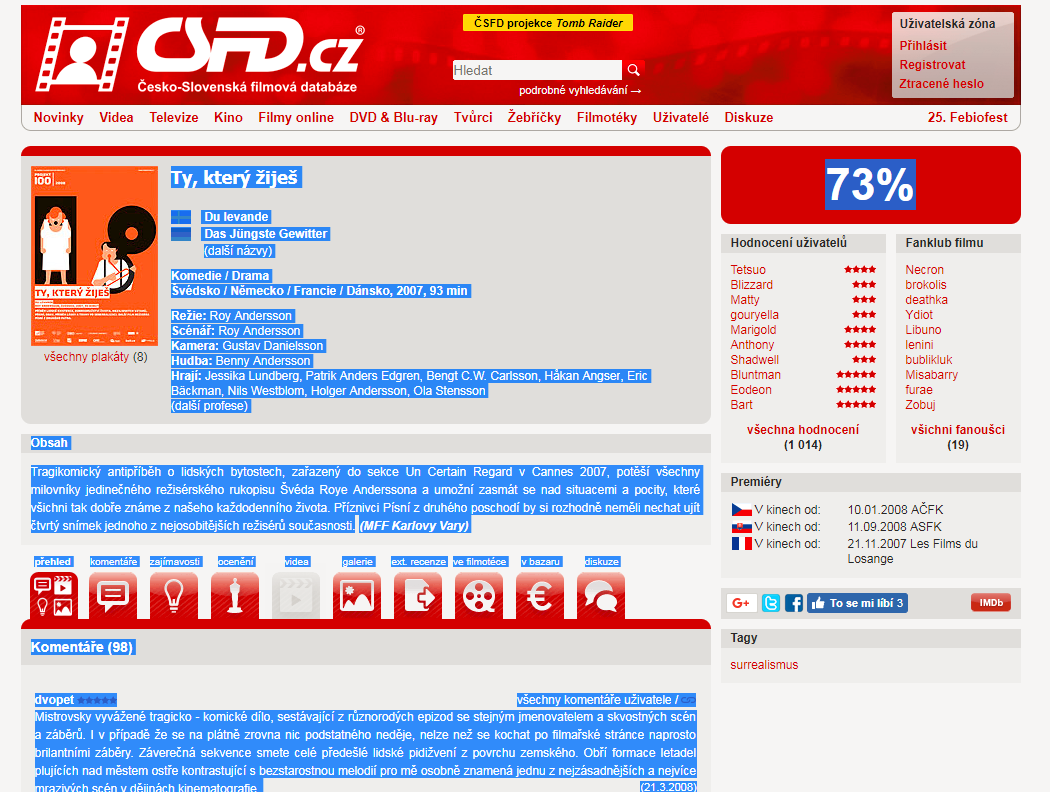 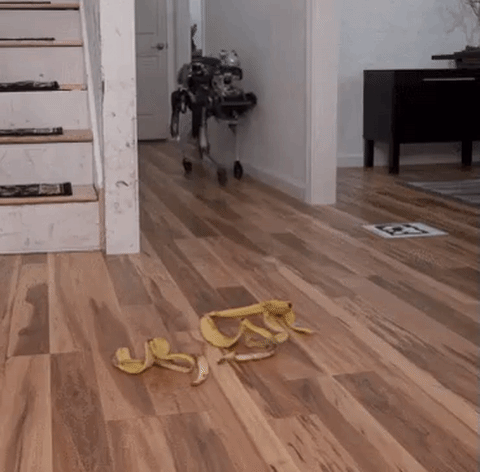 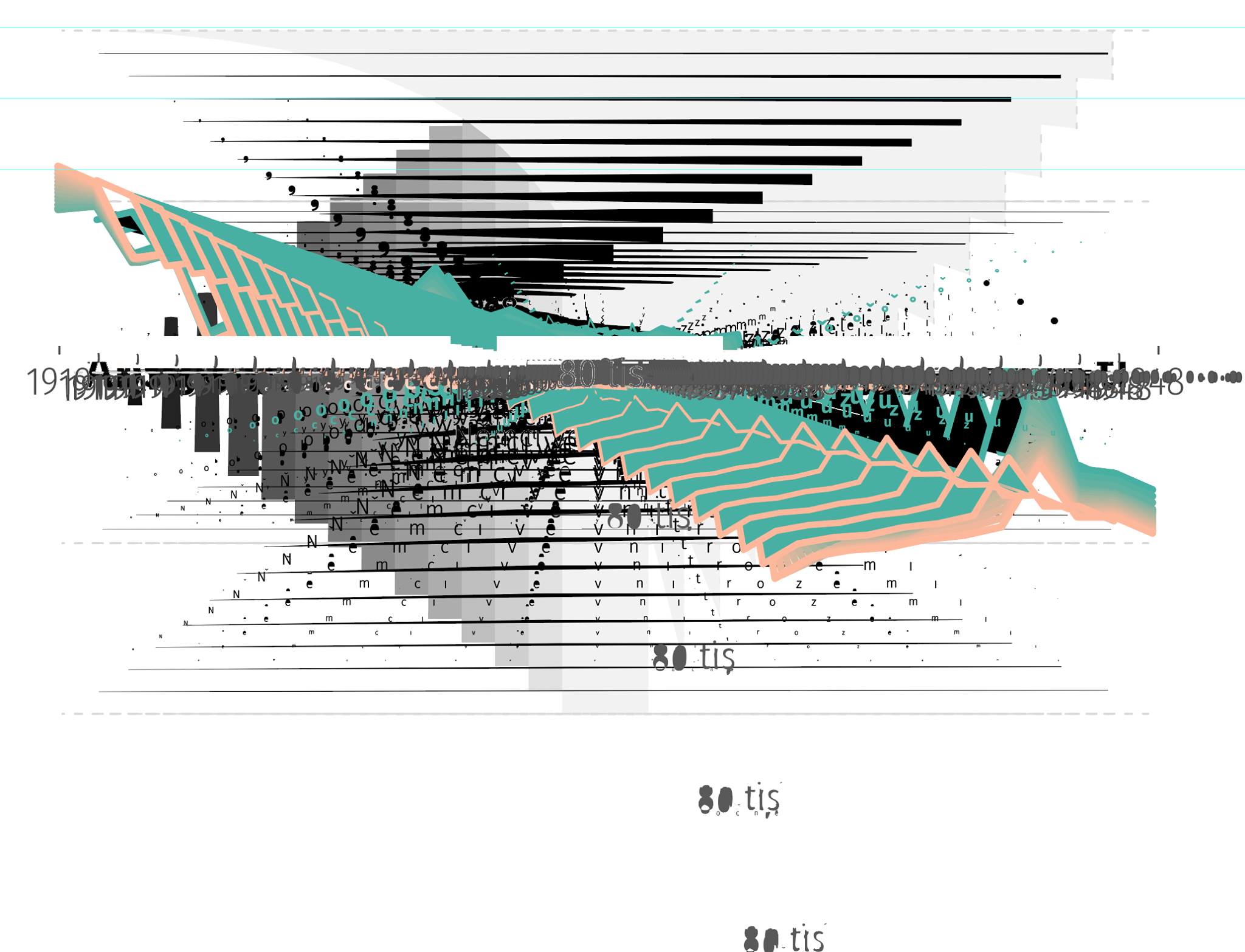 ?
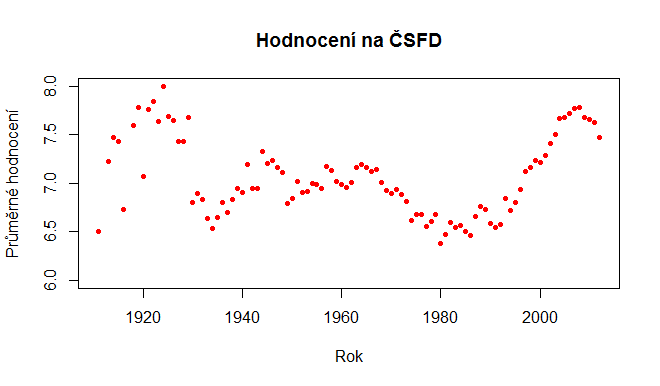 [Speaker Notes: https://ihned.cz/c3-60435830-000000_d-60435830-cesky-filmovy-vkus-milujeme-dokumenty-a-skandinavii-nebavi-nas-psychologie-a-vychodni-blok]
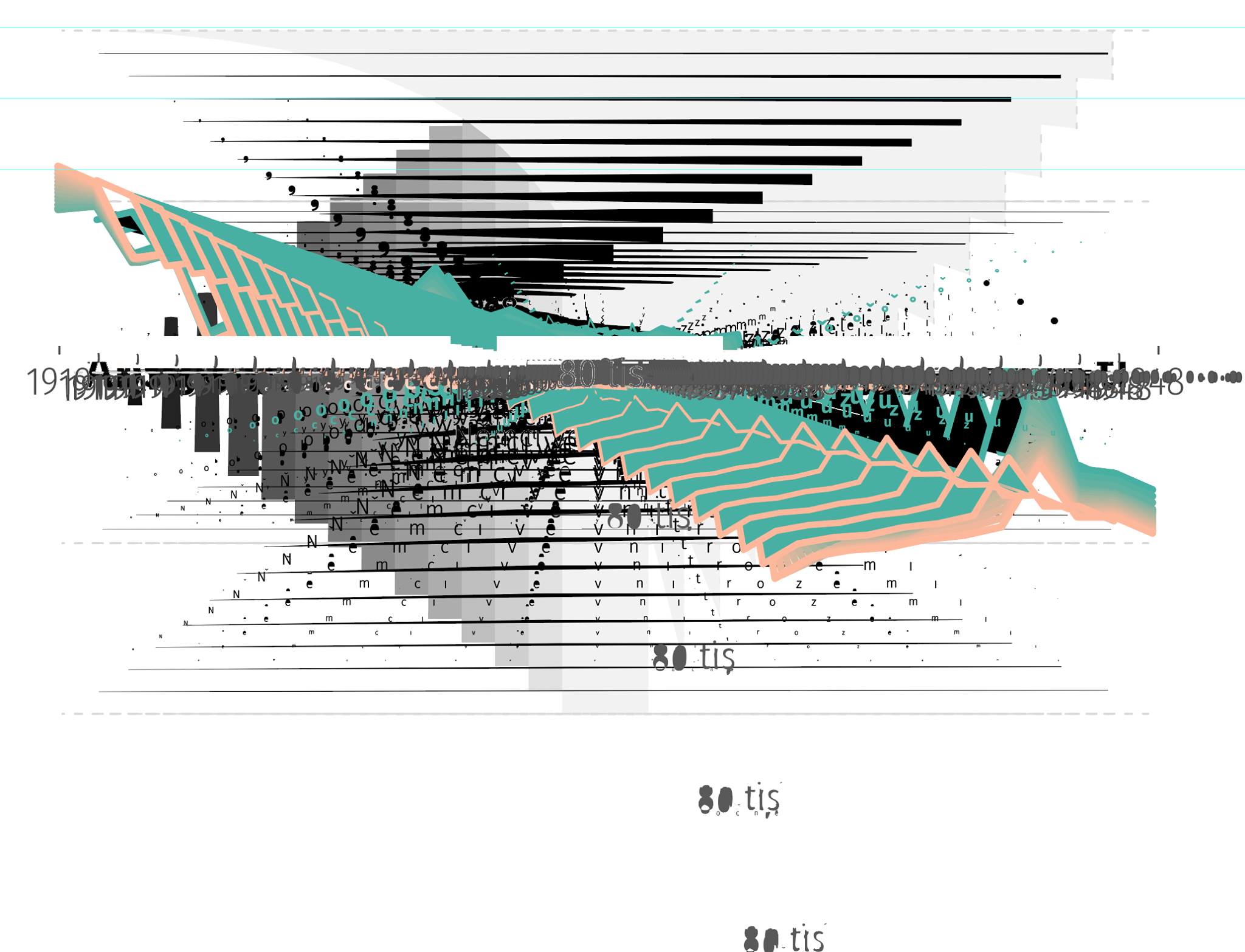 NEDATA
líná huba, informatikovo neštěstí
scrapování
[Speaker Notes: https://www.worldathletics.org/records/toplists/sprints/100-metres/outdoor/men/senior/2020 importhtml]
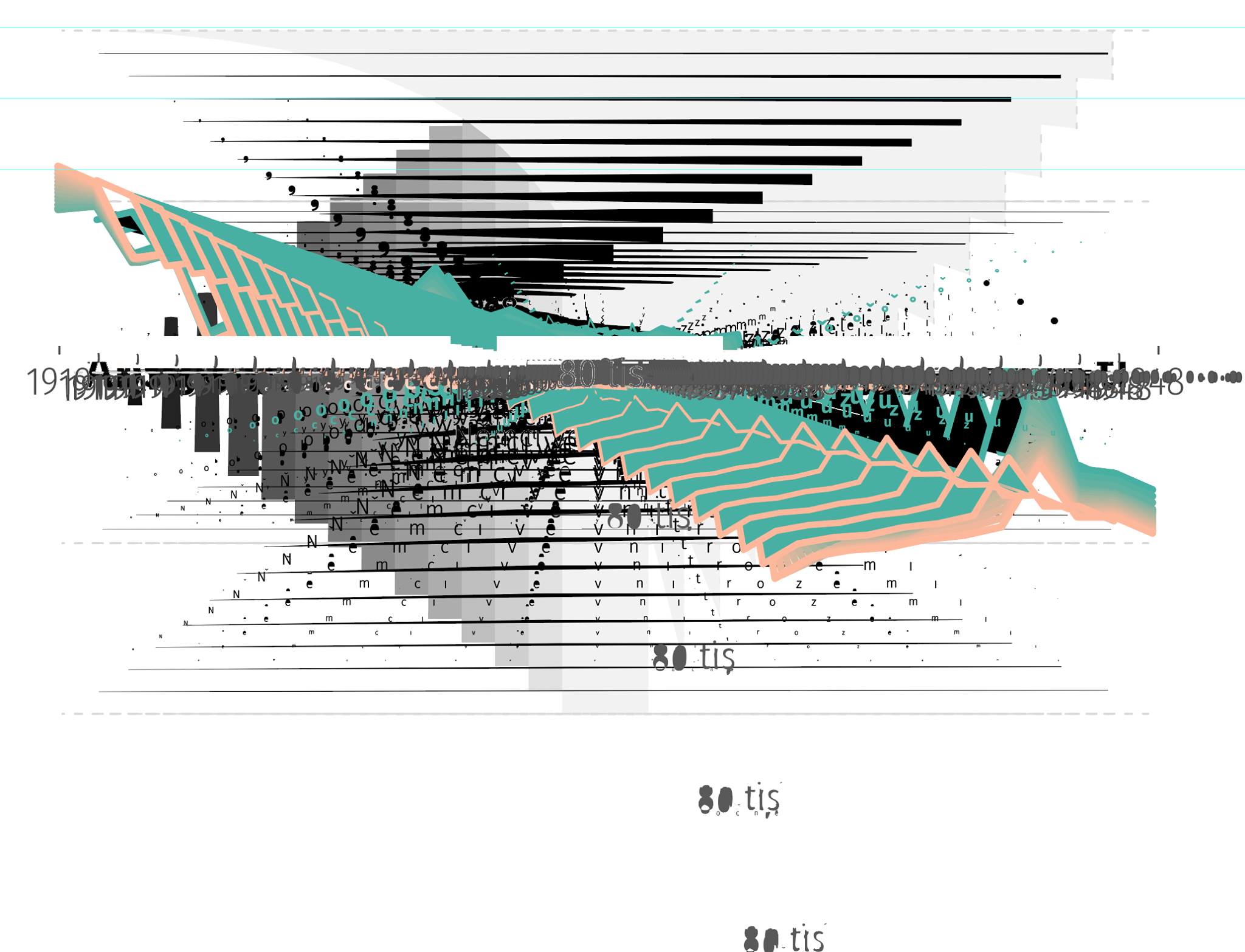 NEDATA
líná huba, informatikovo neštěstí
scrapování
create!
[Speaker Notes: https://www.irozhlas.cz/zpravy-domov/tri-roky-modernizace-d1-kde-to-nejvic-drnca-_201511300600_pkoci]
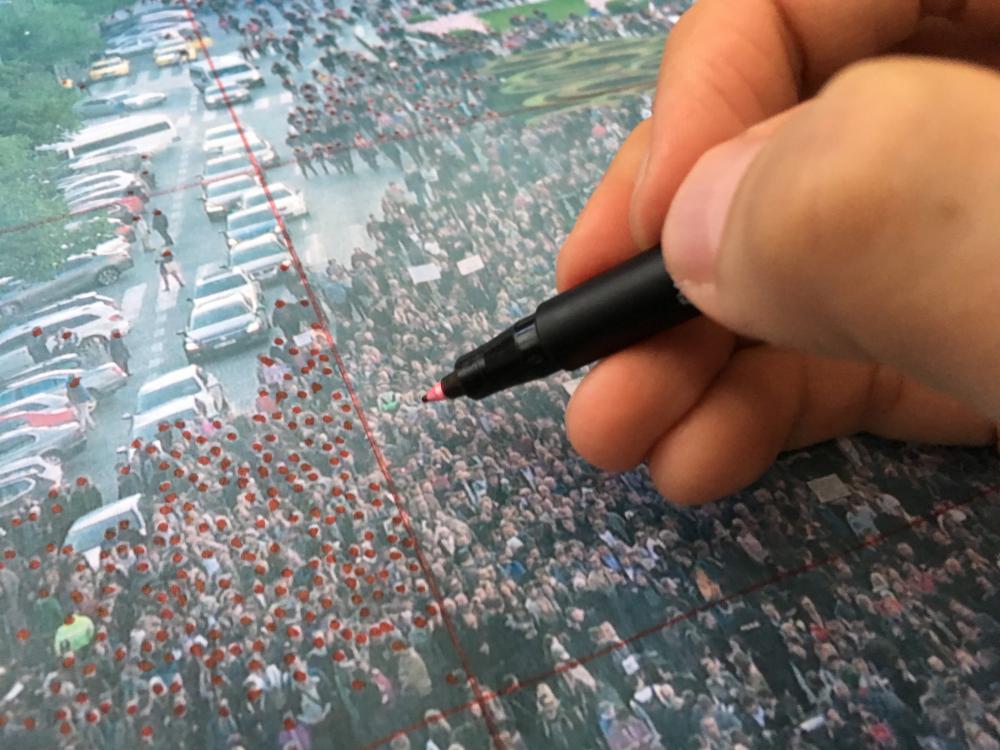 [Speaker Notes: https://www.parlamentnilisty.cz/arena/monitor/V-Ceskem-rozhlasu-prepocitali-demonstranty-z-Vaclavaku-Nebylo-jich-30-tisic-ale-8300-A-Safr-se-neudrzel-Je-mi-z-vas-na-bliti-487560]
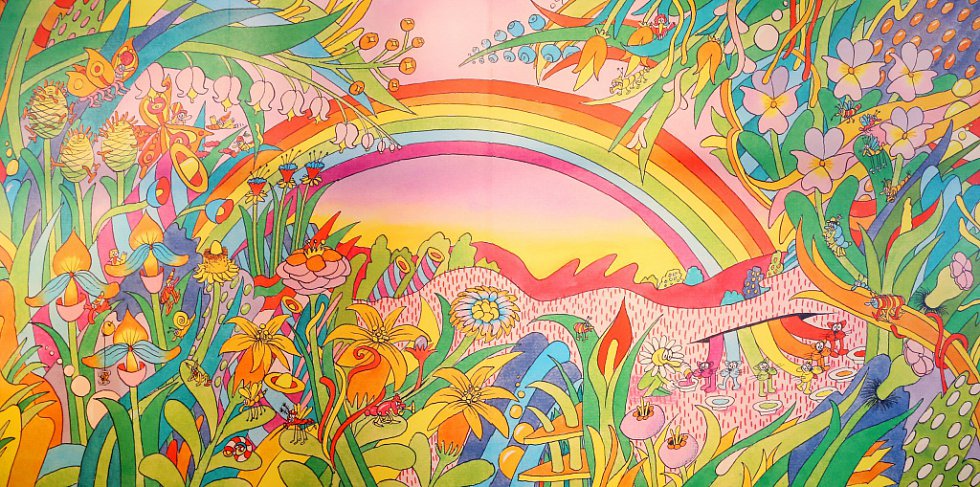 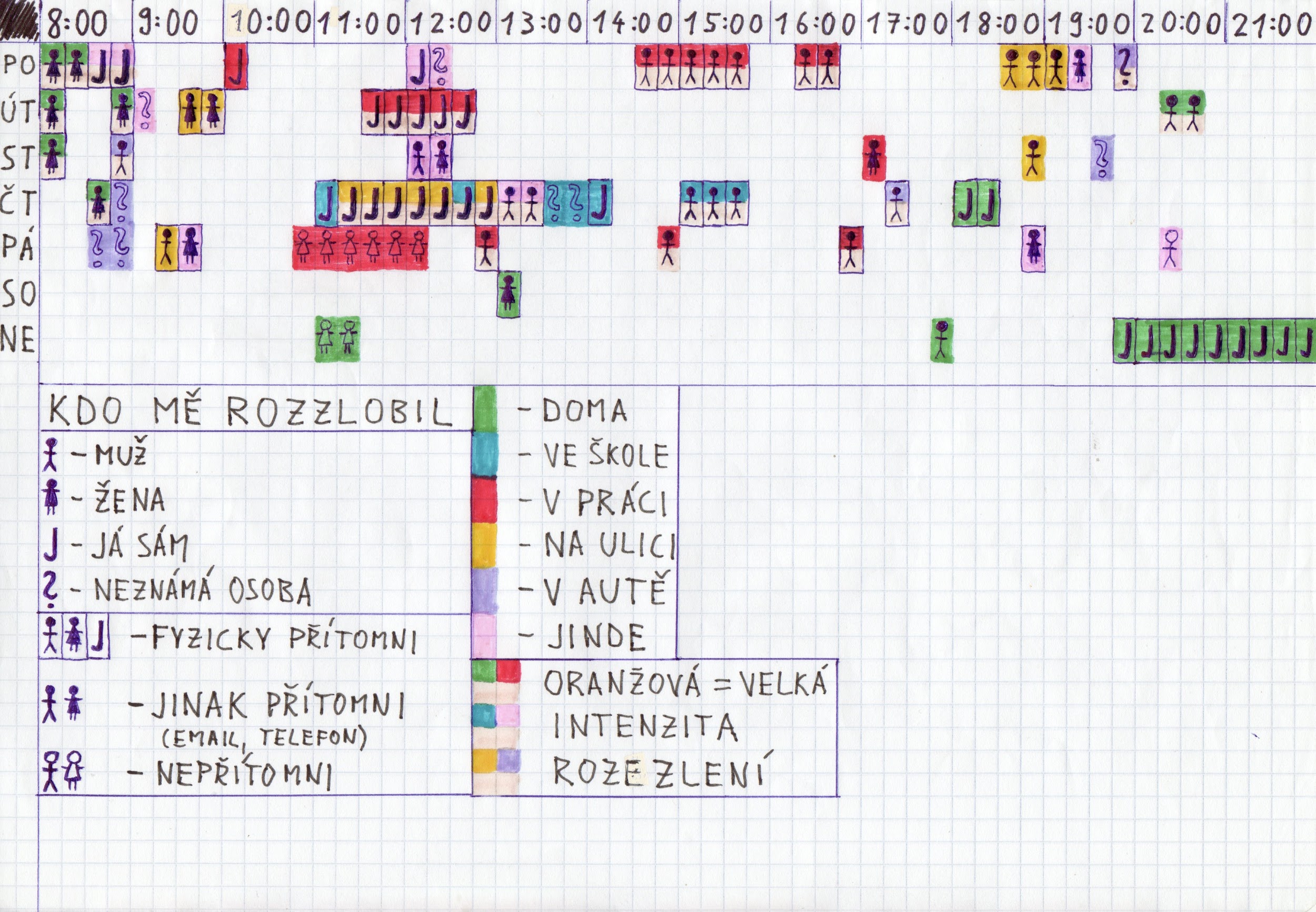 [Speaker Notes: http://www.dear-data.com/theproject]
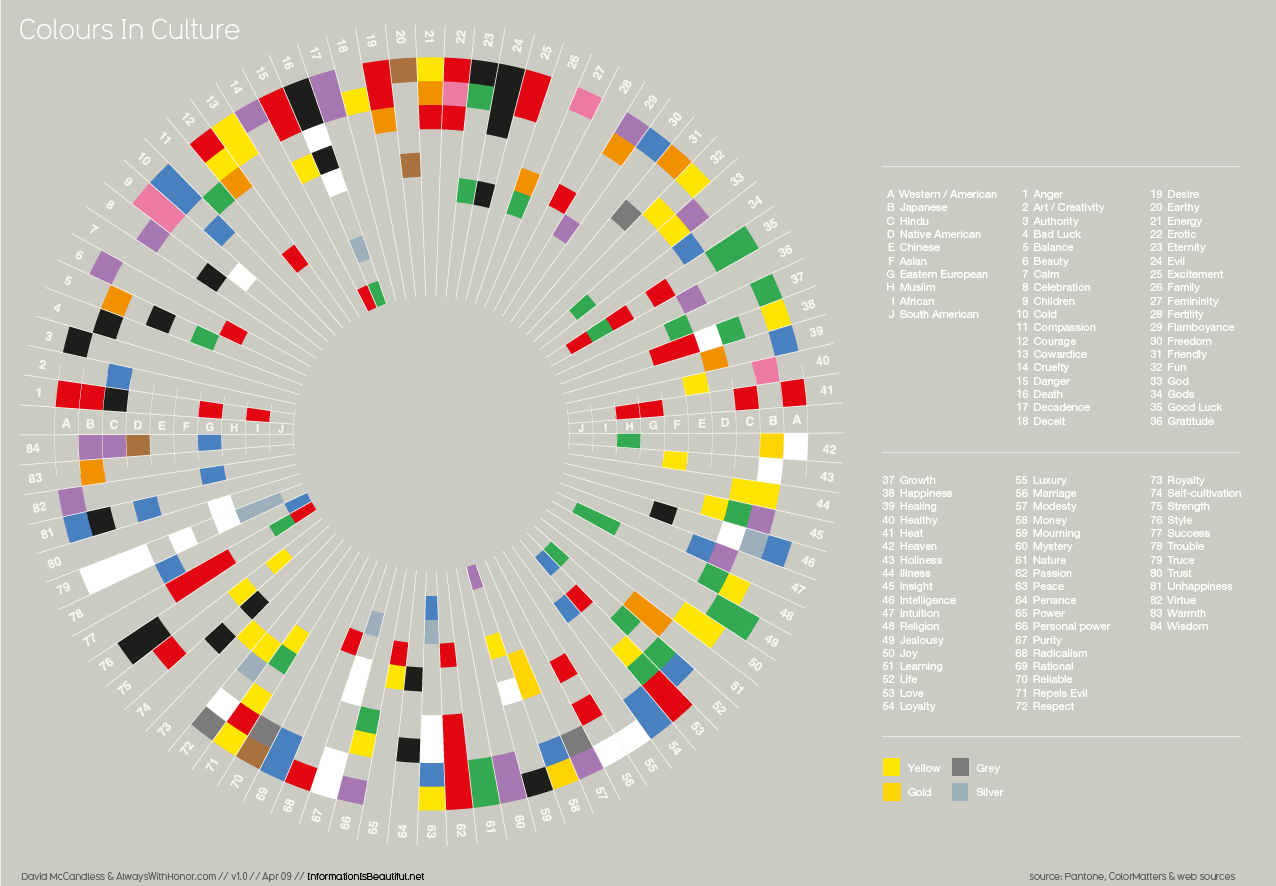 [Speaker Notes: https://www.informationisbeautiful.net/visualizations/colours-in-cultures/]
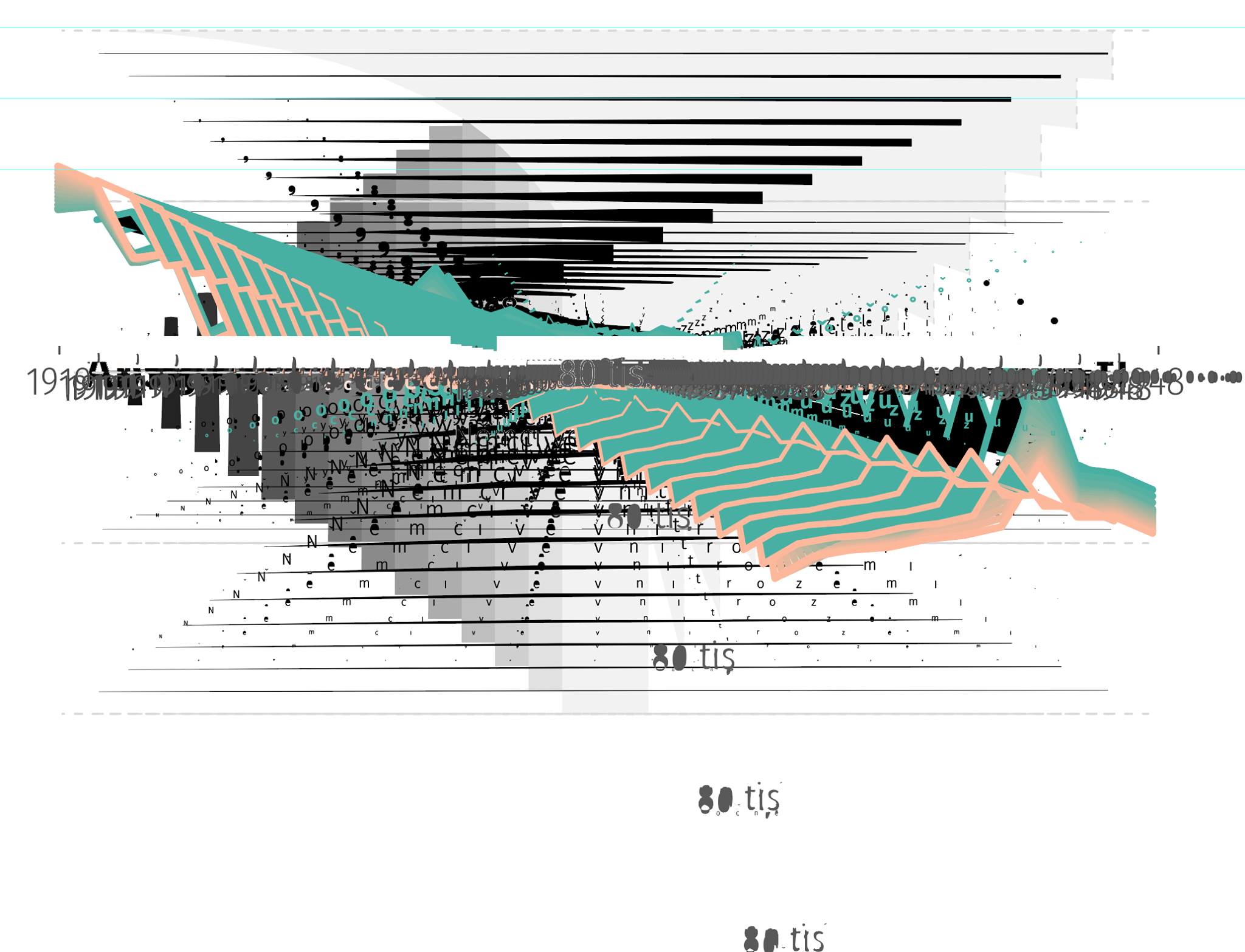 DÚ
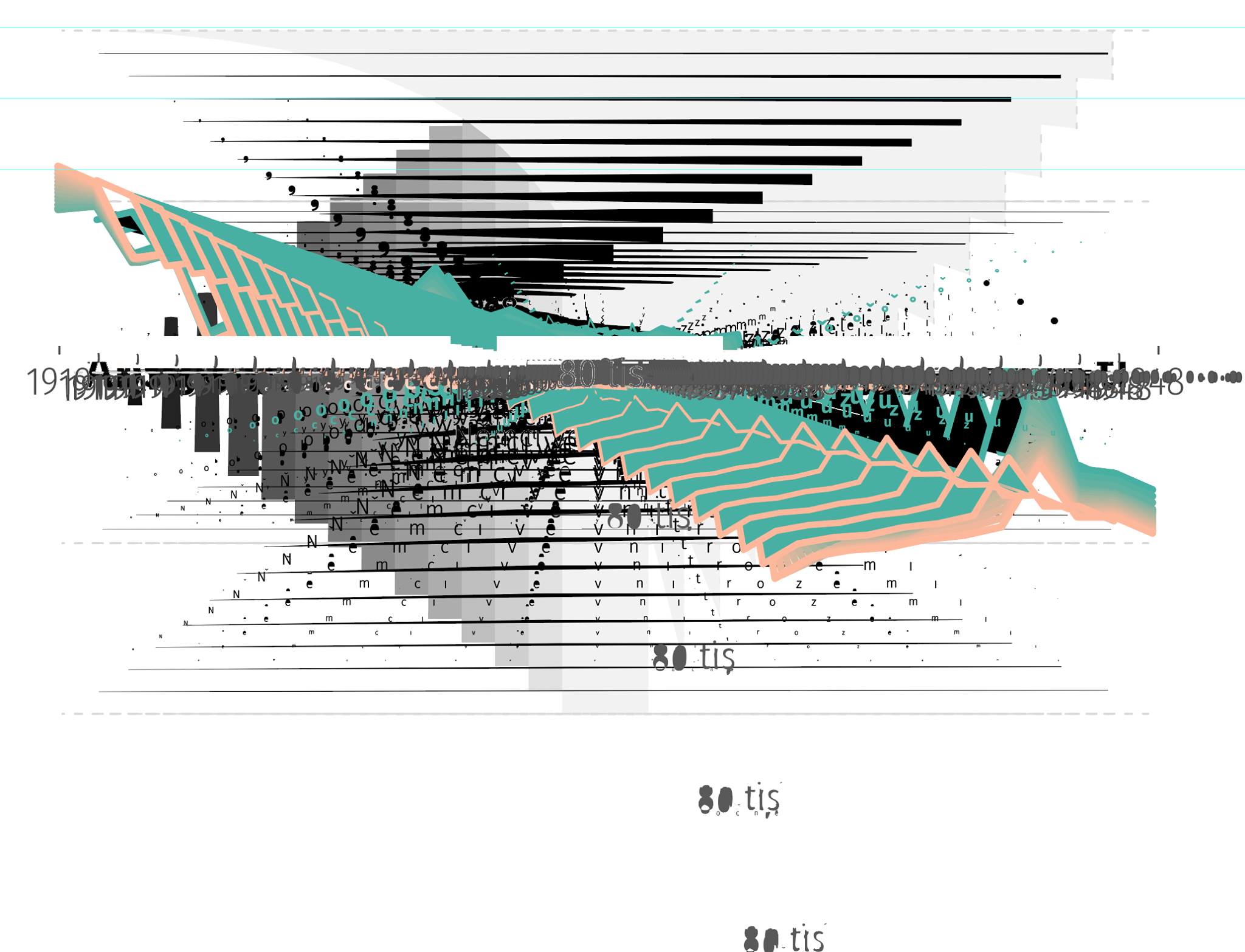 OTÁZKA? DATA!
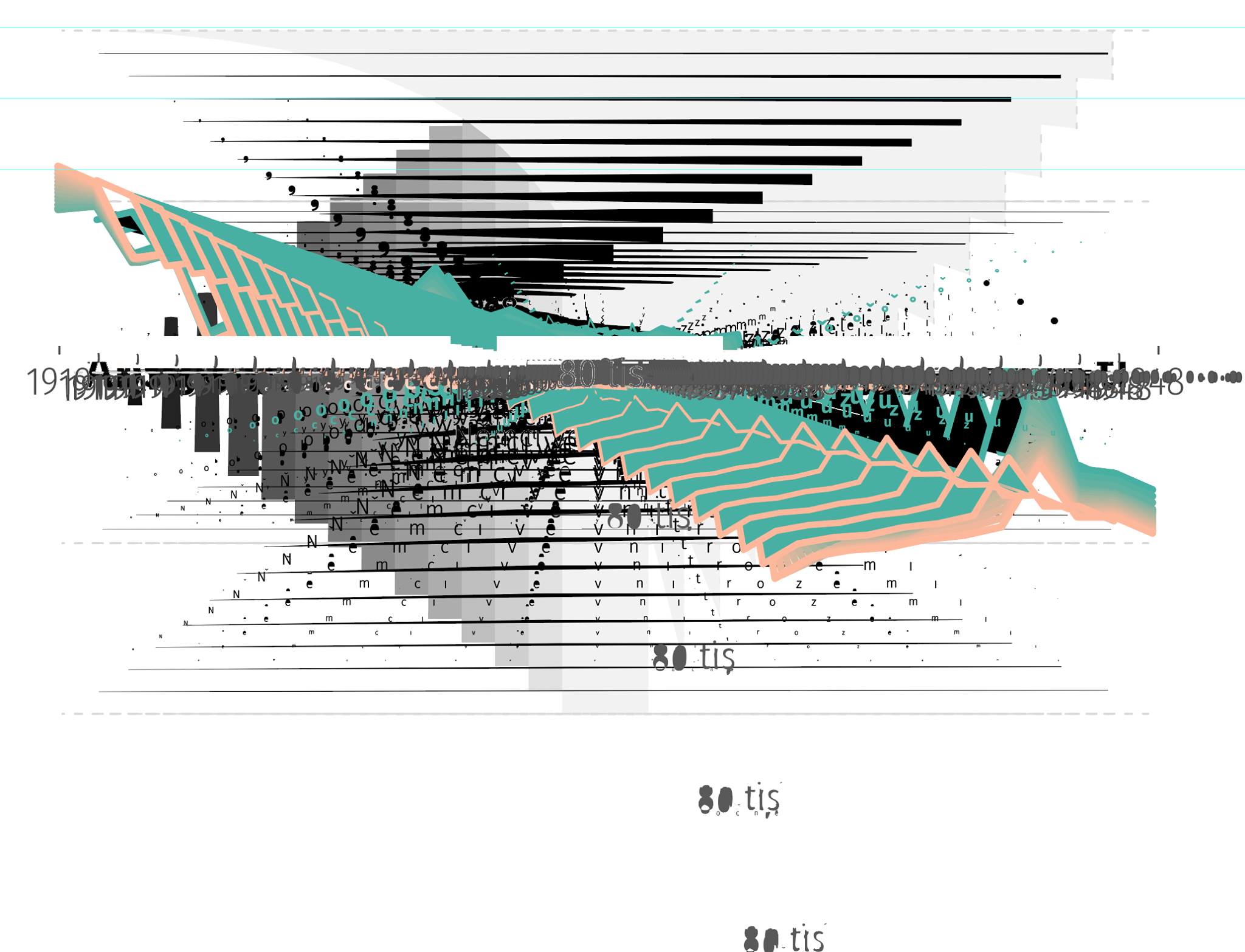 OTÁZKA? DATA!
PO SKUPINÁCH
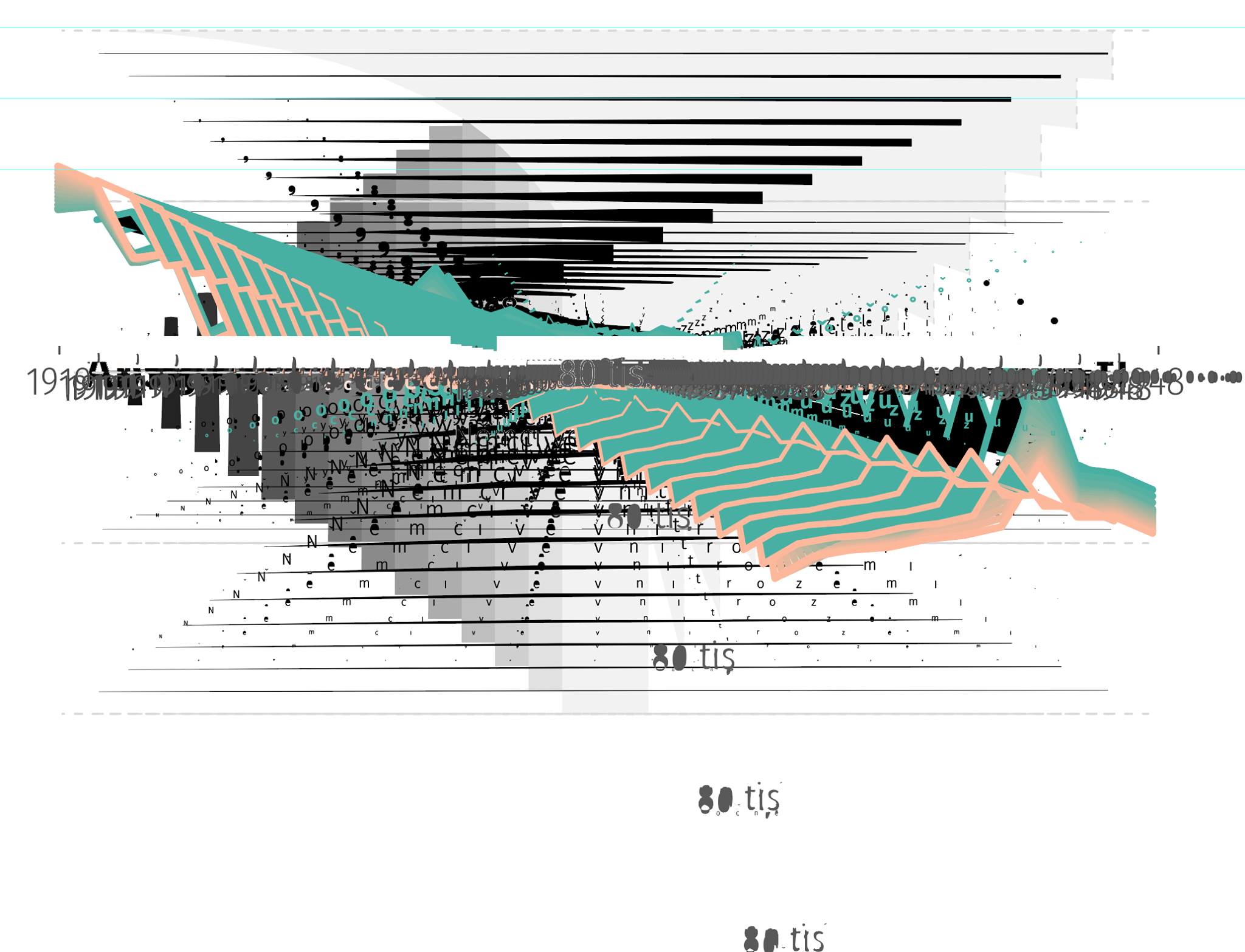 OTÁZKA? DATA!
PO SKUPINÁCH
DO ISu
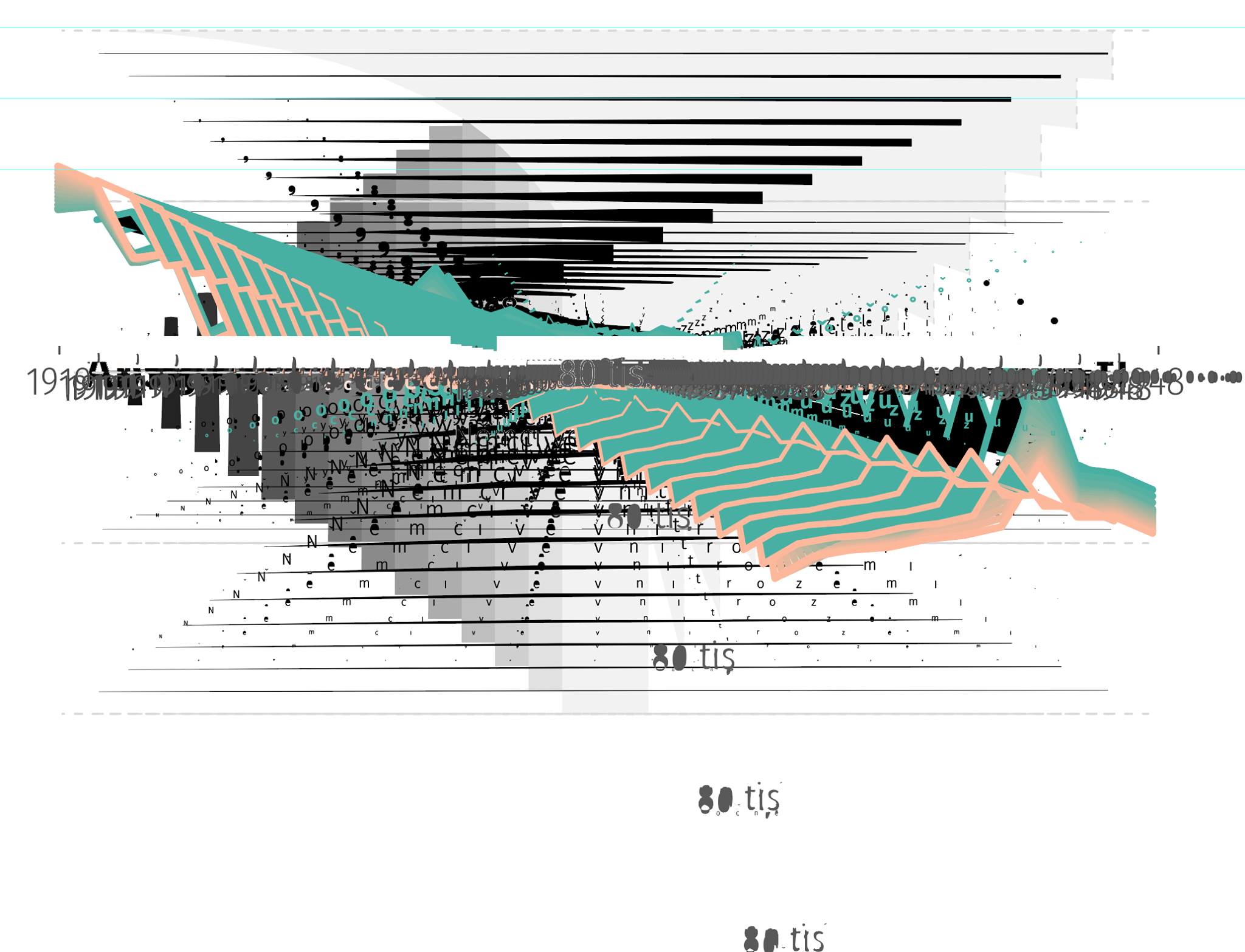 OTÁZKA? DATA!
PO SKUPINÁCH
DO ISu
DO PŘÍŠTÍ HODINY
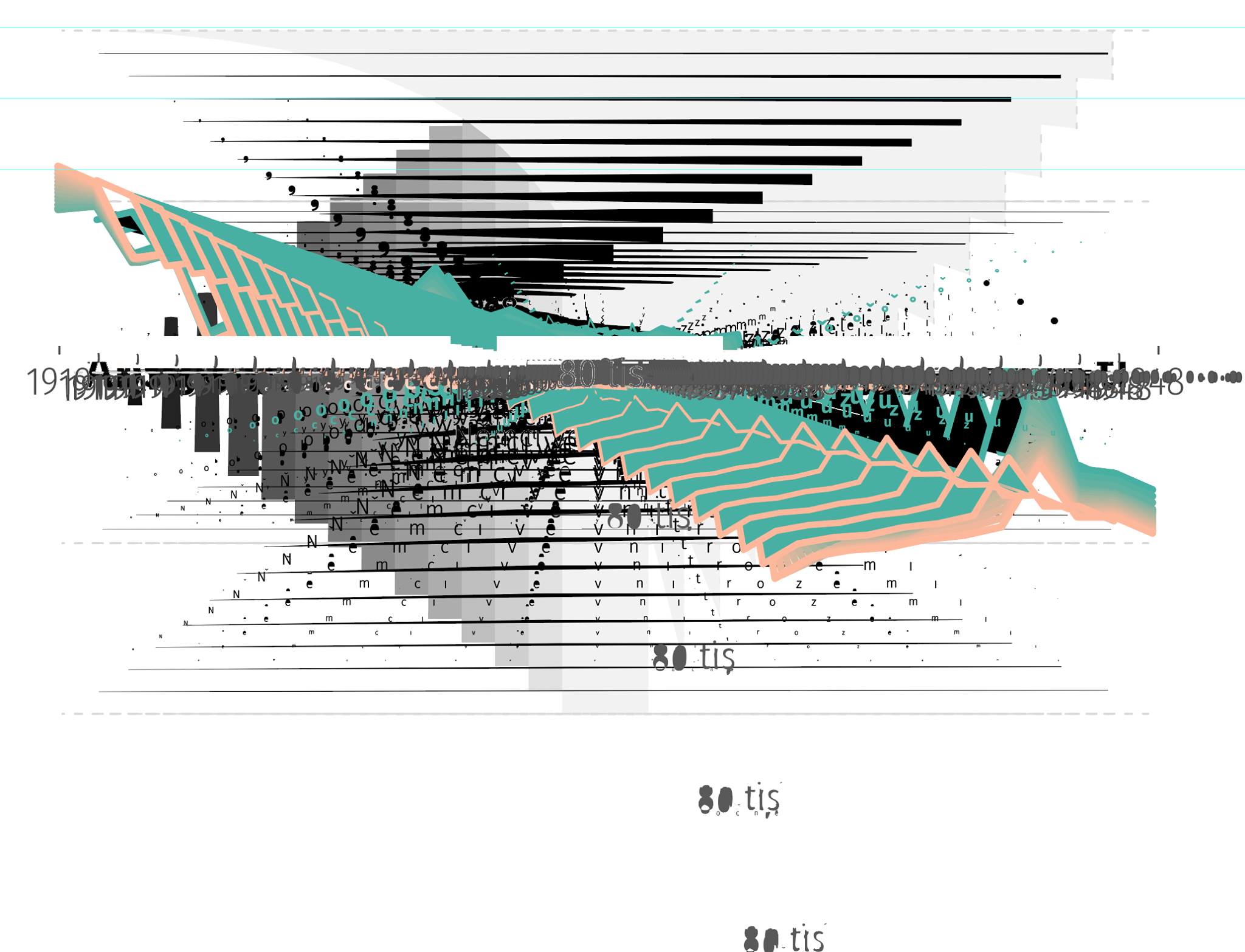 příklady témat v poznámkách k slajdu, ale budu rád, když si vymyslíte vlastní k tématům, co vás zajímají.
OTÁZKA? DATA!
PO SKUPINÁCH
DO ISu
DO PŘÍŠTÍ HODINY
[Speaker Notes: - Přibývá v lesích listnáčů? Jak rychle?
- Jaké jsou nejčastější důvody pro hospitalizaci psychiatrických pacientů? Mění se počty v čase?
- Jaké barvy aut se nejlépe prodávají? Mění se to v čase?
- Jak se s očkováním snižuje pravděpodobnost hospitalizace nakažených covidem?
- Jak roste a klesá cena fotbalisty s věkem? Je nějaký věk, kdy je (přestupově) nejdražší?
- Jak rychle stárnou kandidáti KSČM ve volbách? Mění se to podle typu voleb? Ubývá jich?
- Jak běžný je u aut z bazaru stočený tachometr? Dá se odhadnout, o kolik?
- Jaká je úspěšnost studentů u maturity a přijímaček na VŠ podle kraje a typu školy?
- Jak se mění sebevražednost? Mění se příčiny a způsoby vykonání sebevraždy?
- Jaké zbraně a do jakých zemí Česko dodalo v posledních x letech?]
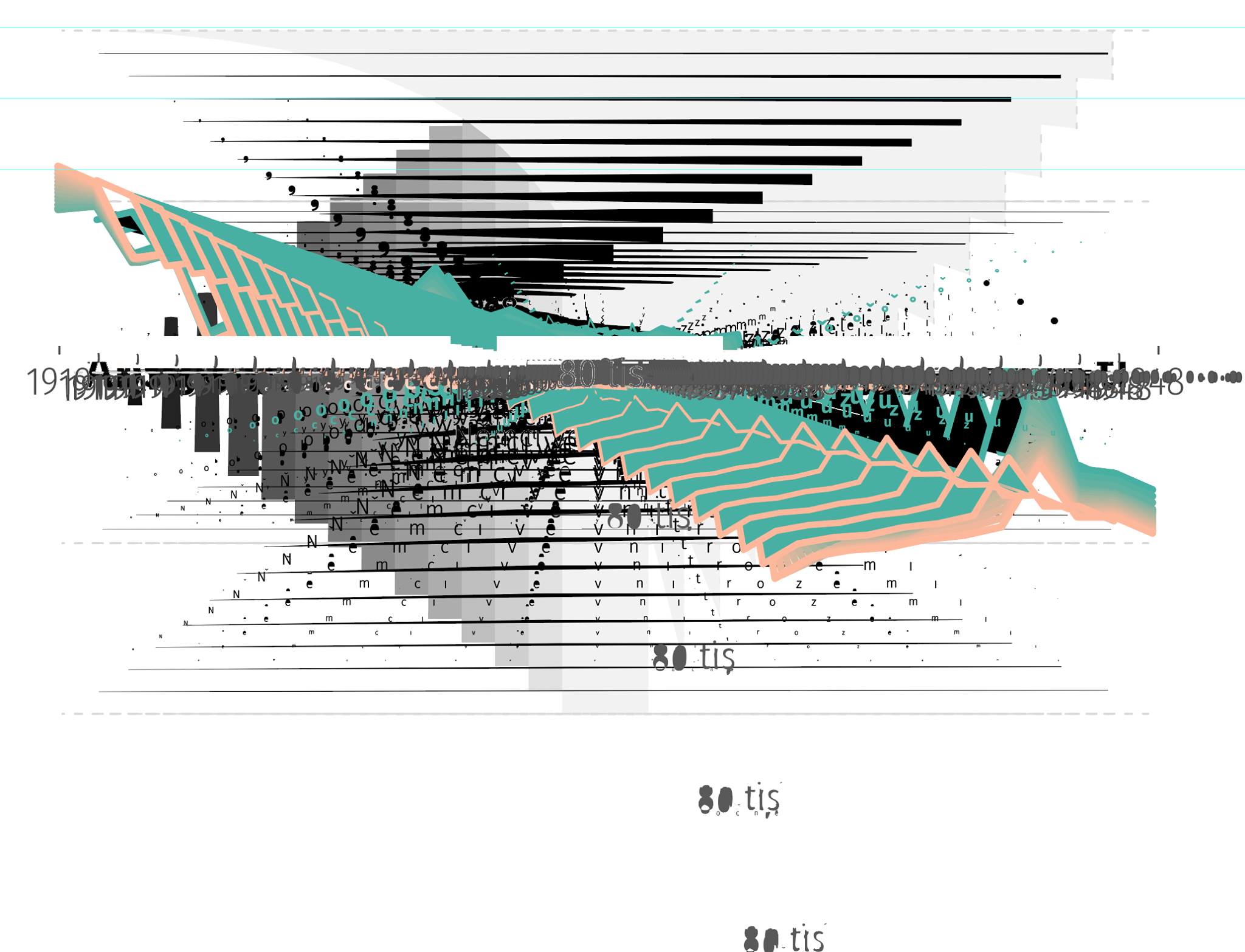 BONUS
[Speaker Notes: https://genius.com/Glen-campbell-by-the-time-i-get-to-phoenix-lyrics]